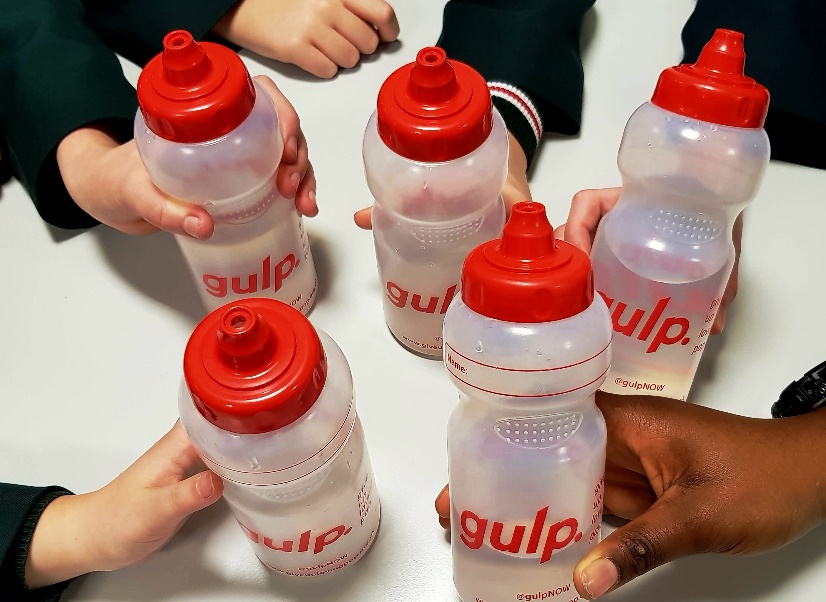 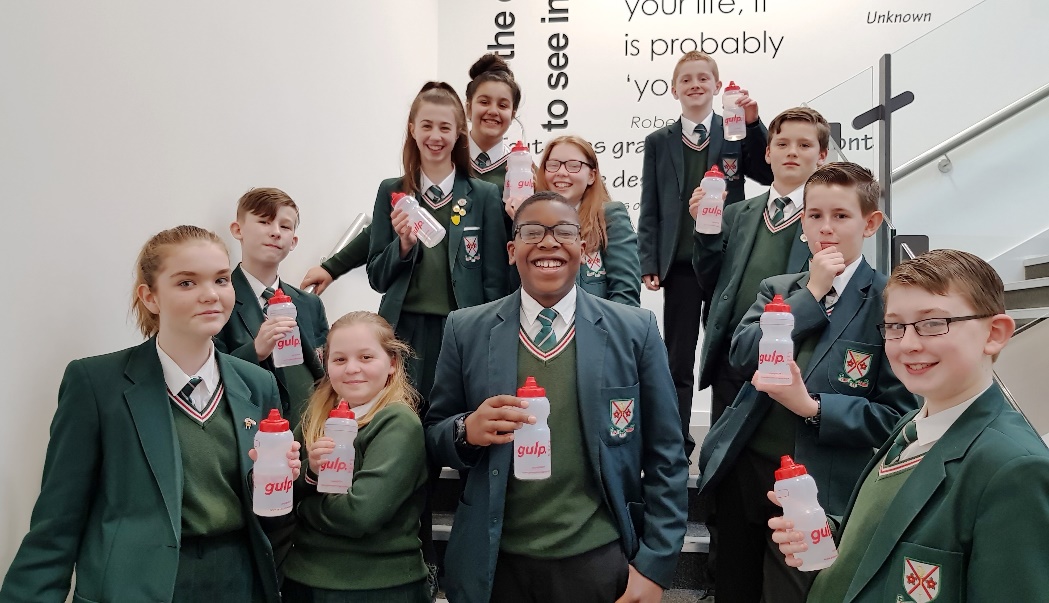 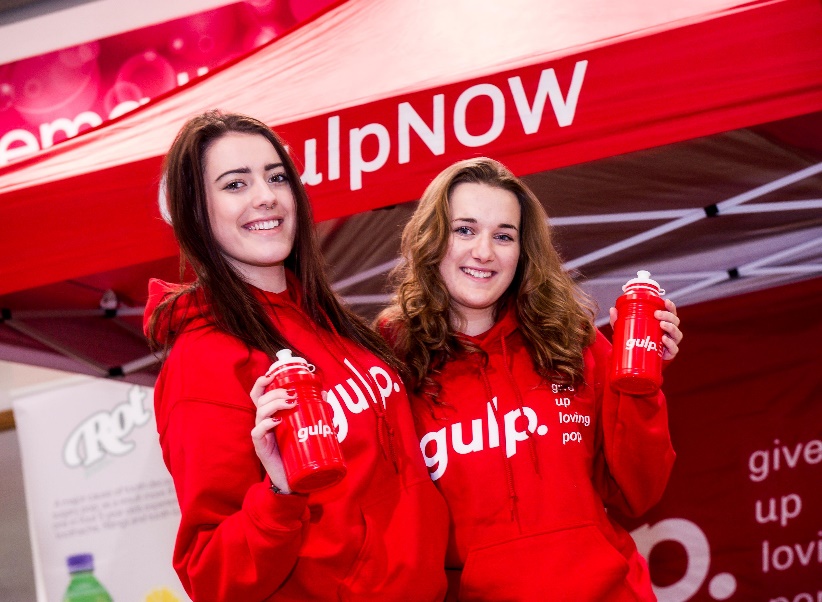 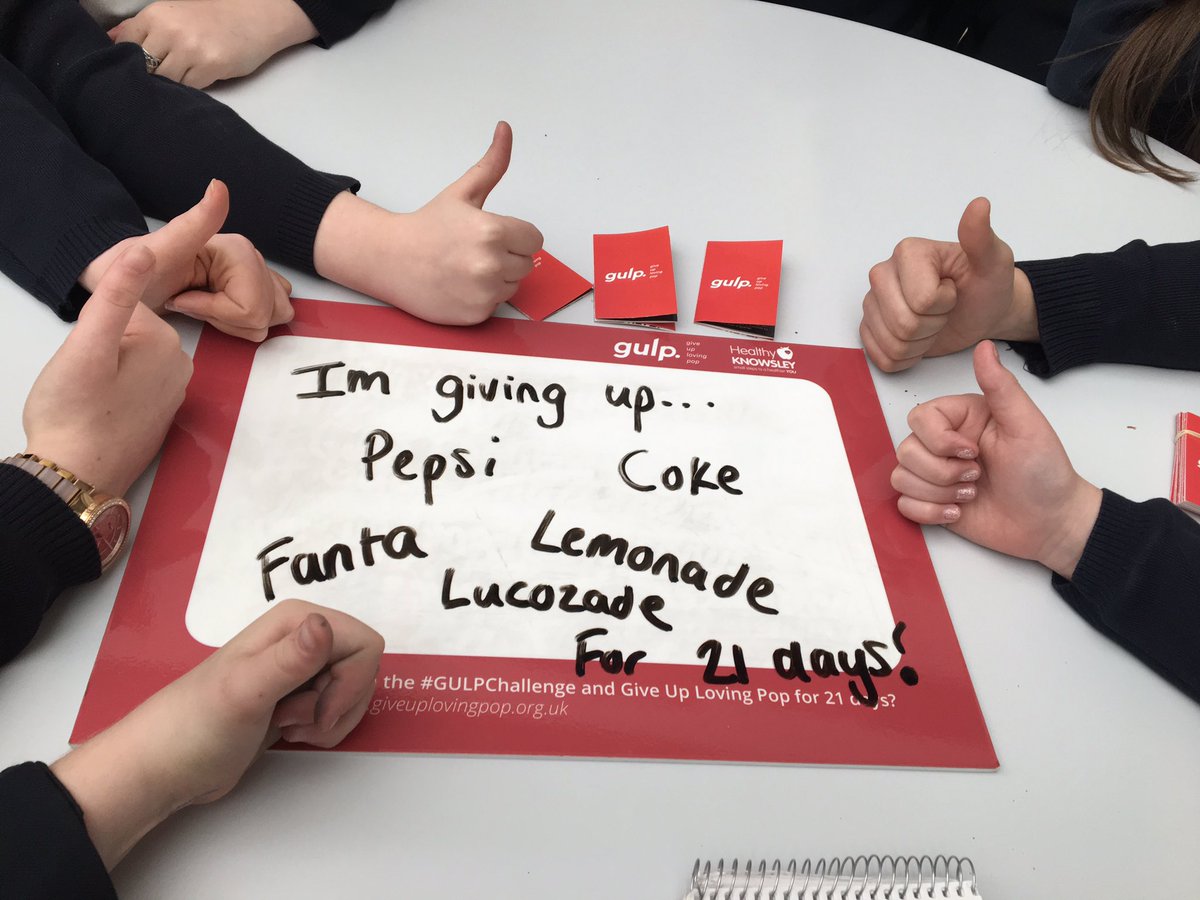 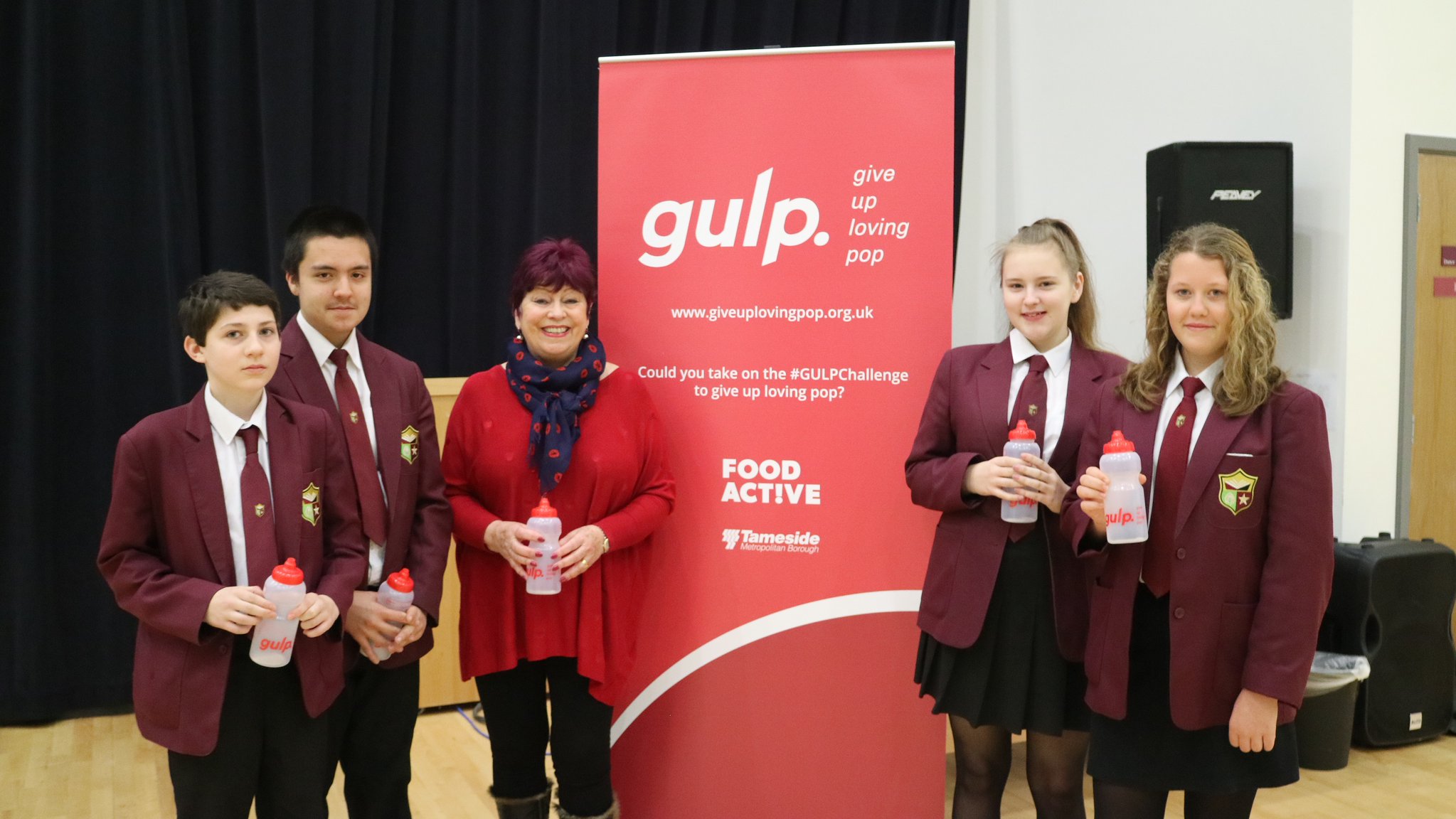 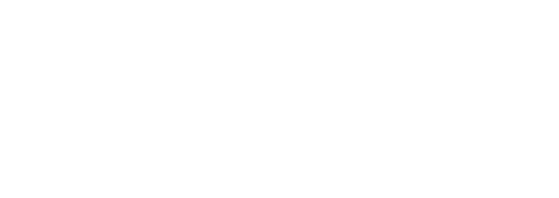 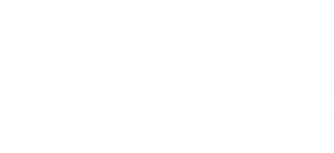 It’s time to Give Up Loving Pop!
KS3 Assembly
© Health Equalities Group 2023
[Speaker Notes: [PREPARATION: Double check internet connect and audio for the video on the 2nd slide]

Welcome the students to the session and introduce yourself to the class]
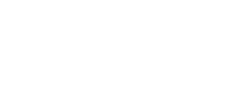 [Speaker Notes: To get today’s assembly started, I am just going to show you a quick clip from EURO 2020. Some of you may recognise the clip itself, and the person in it. 
Ask the students to why they think Ronaldo did this at a EURO 2020 press conference. 
Answers may include: coca cola has lots of sugar, water is better for us, sugar can affect our health]
Hands up if you…
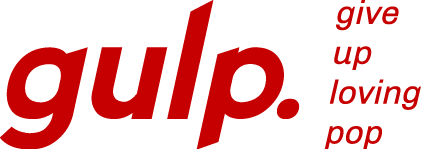 Drink sugary drinks every day?
Prefer sugary drinks to water?
Was Ronaldo right to remove the Coca Cola bottles?
[Speaker Notes: Thinking about sugary drinks, put your hands up if you drink sugary drinks every day. 
Put your hand up if you prefer sugary drinks to water.
Hands up if you think Ronaldo was right to remove the coca cola bottles from the press conference.]
What is the maximum amount of sugar teenagers should consume daily?


3 teaspoons (11g)
7 teaspoons (30g)
10 teaspoons (40g)
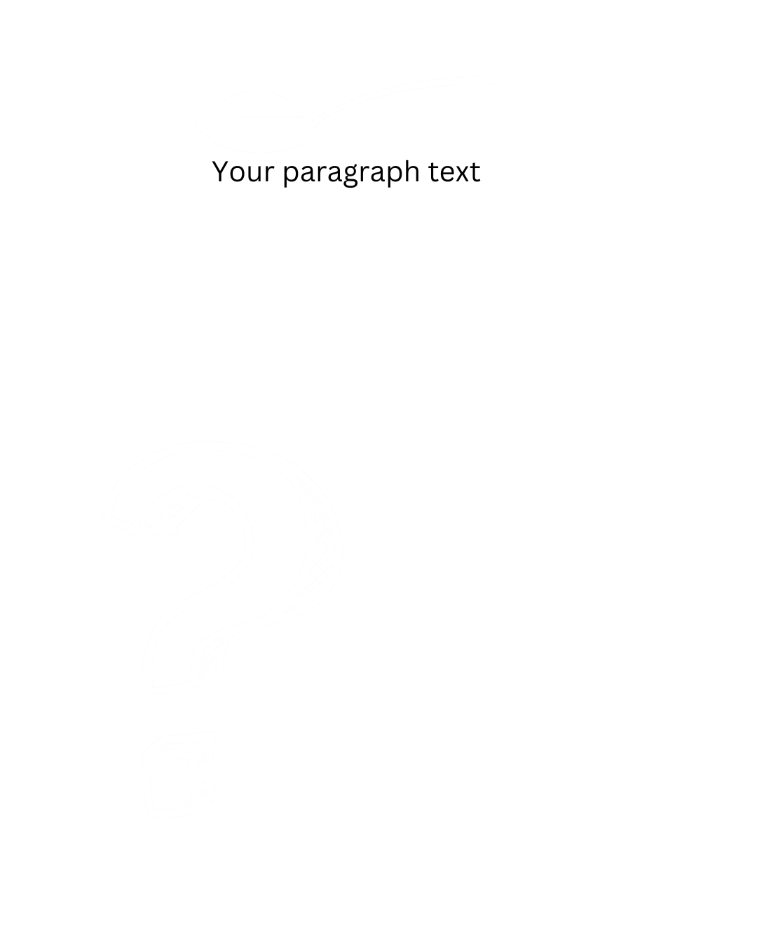 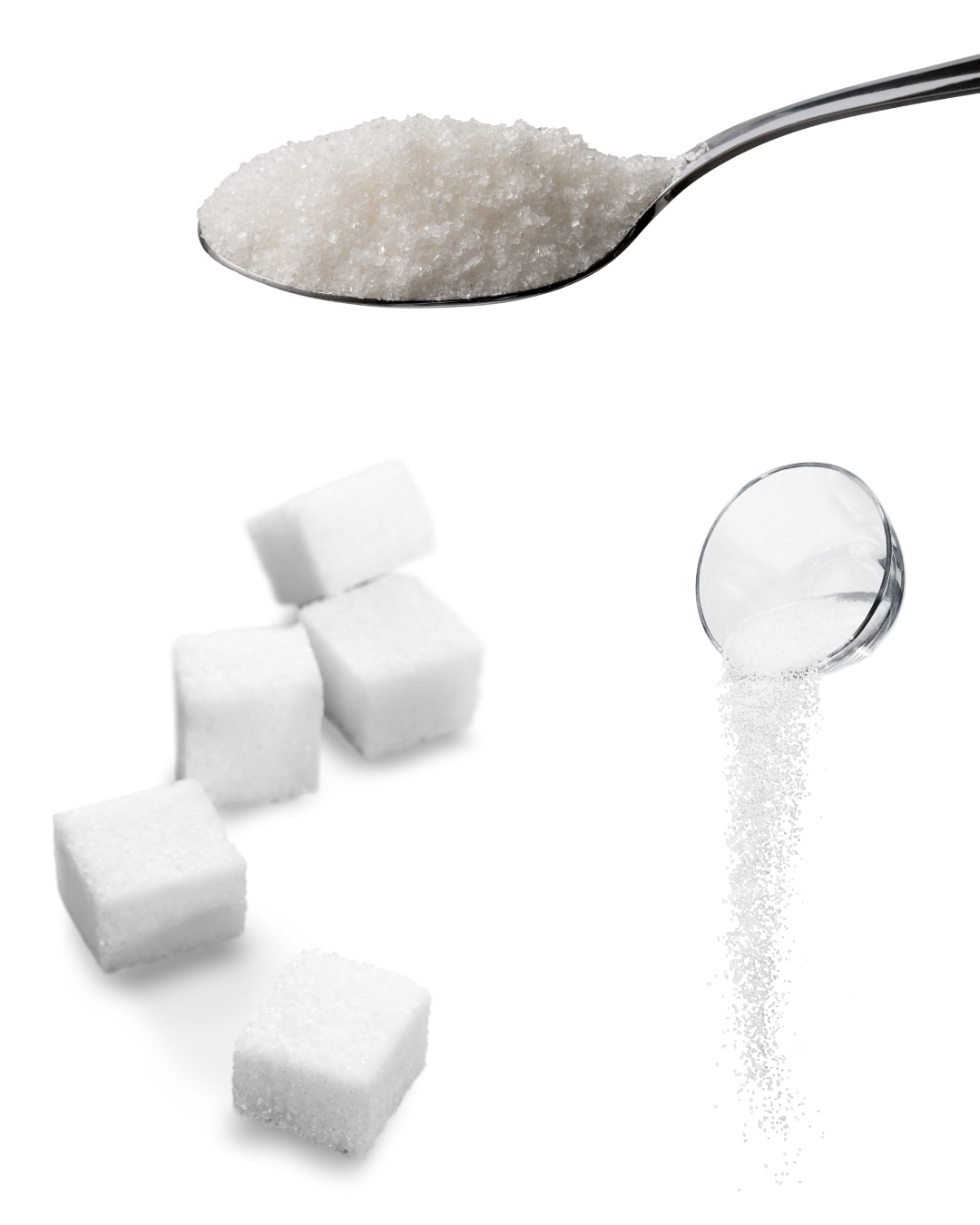 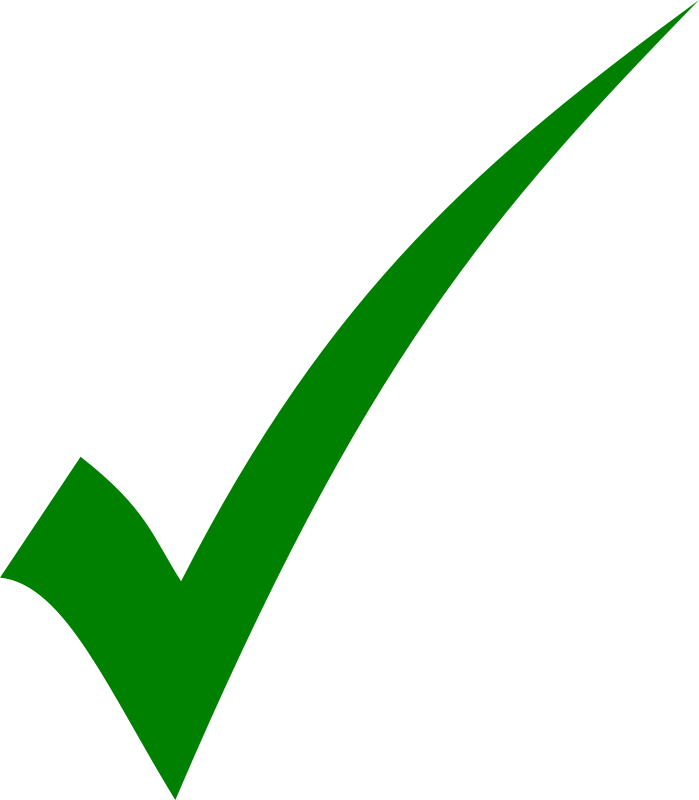 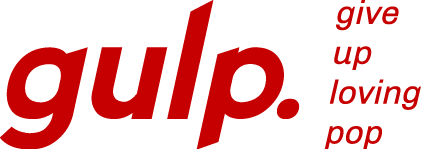 [Speaker Notes: We know that many of our favourite soft drinks contain lots of sugar. But do you know what the maximum amount of sugar a teenager should be consuming a day?
Reveal the answers one by one, and then ask for a show of hands for answers a, b and c. 
The answer is b, 30g. This is the same for an average adult. Ask the students to remember this figure as they will need it for the next few slides.]
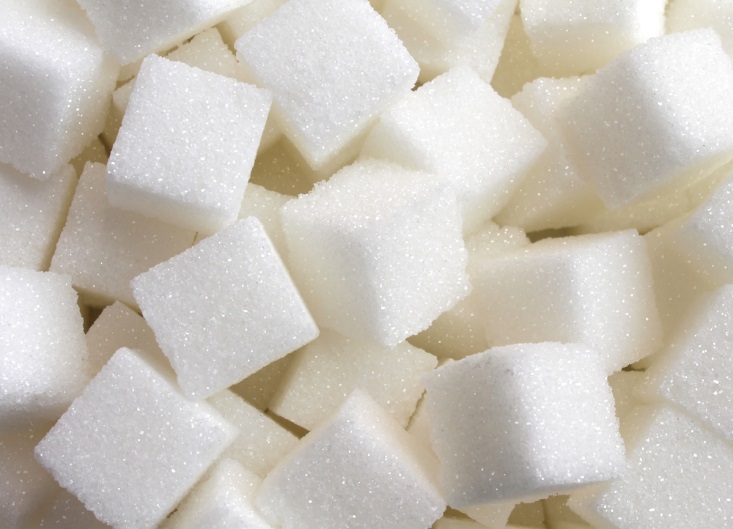 Guess how many teaspoons are in these popular drinks…
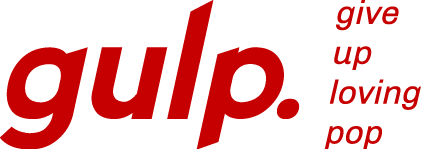 [Speaker Notes: Explain that over the next few slides, we will be finding out how much sugar is in some popular drinks.]
Full sugar Coca Cola (330ml can)
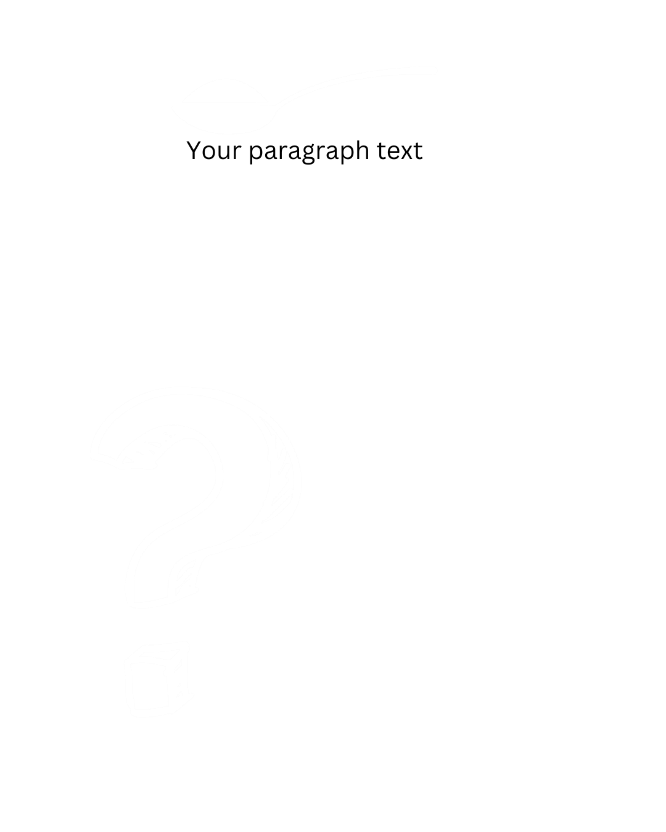 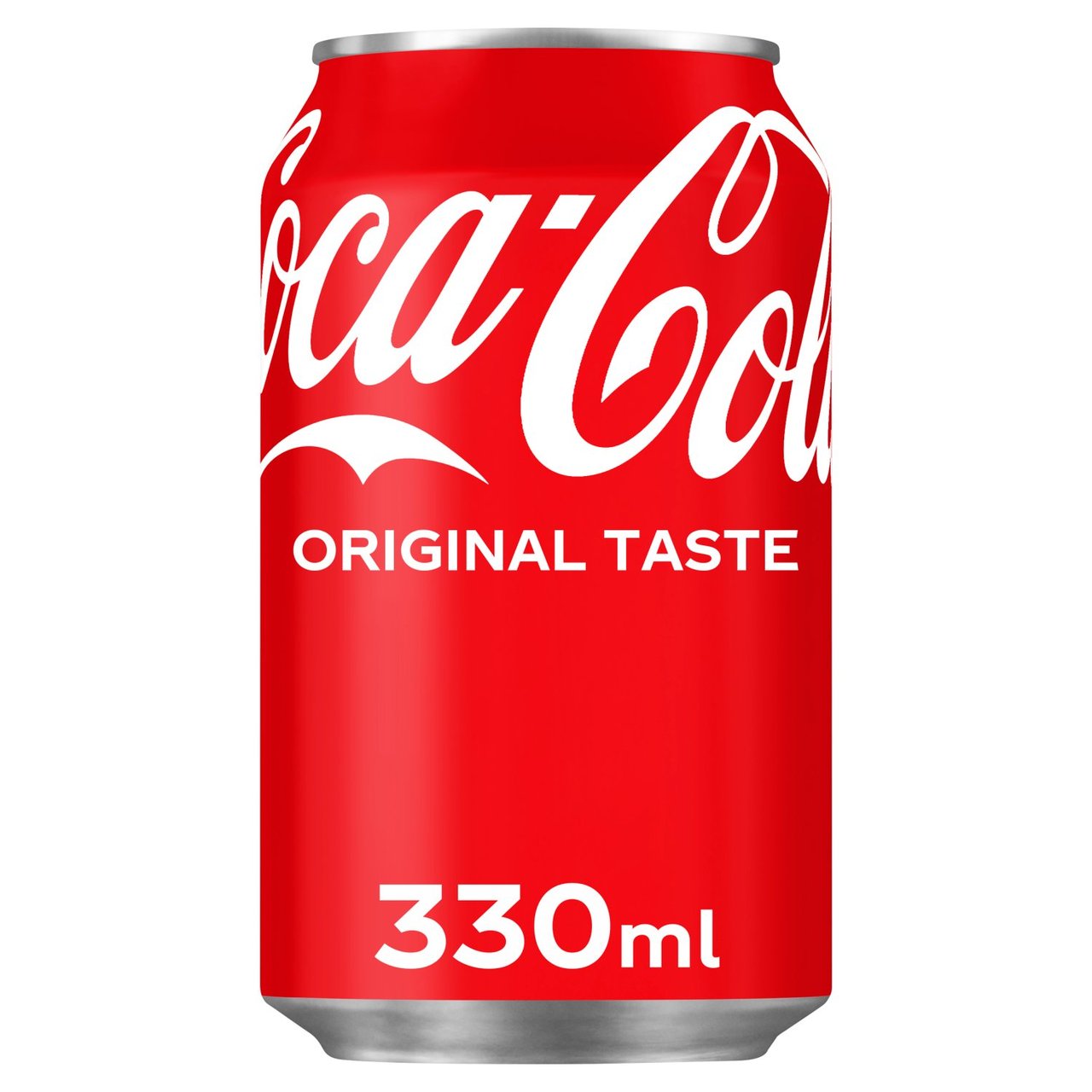 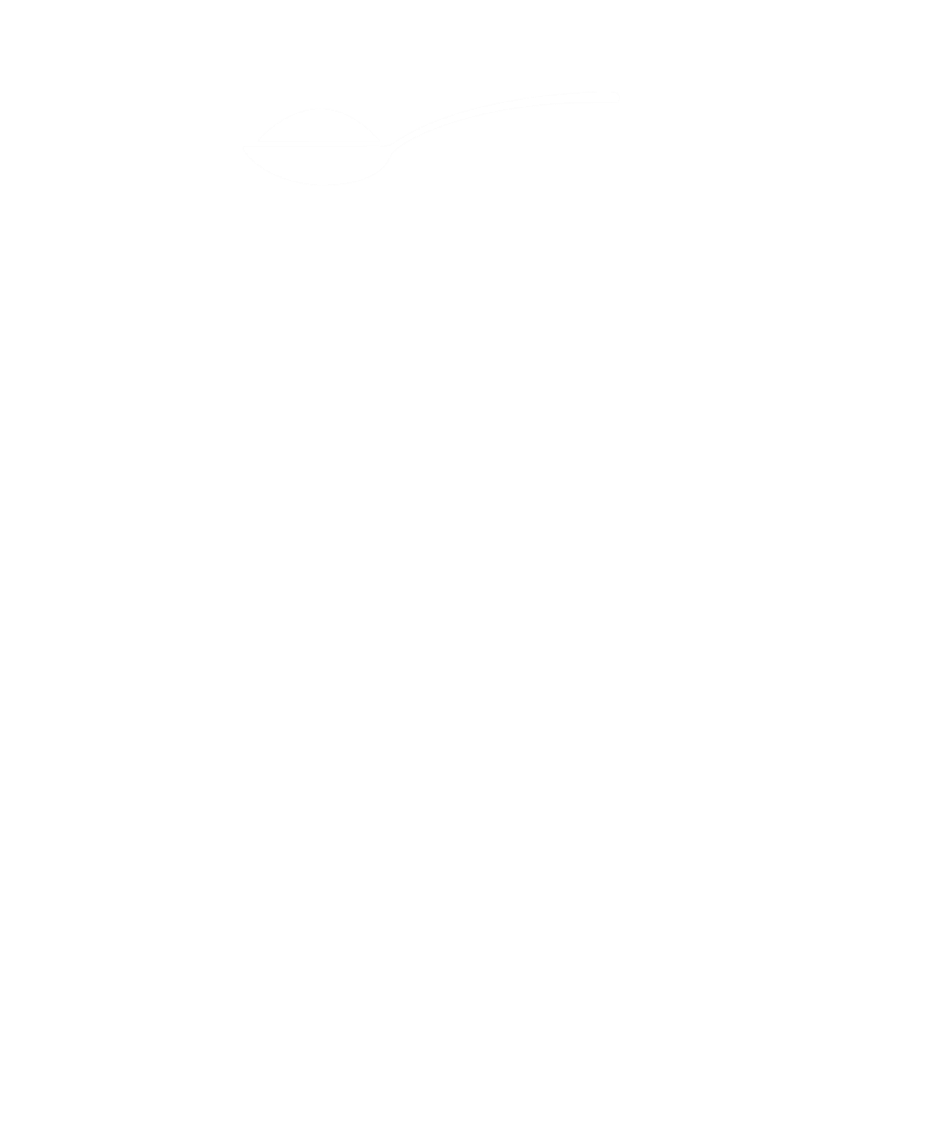 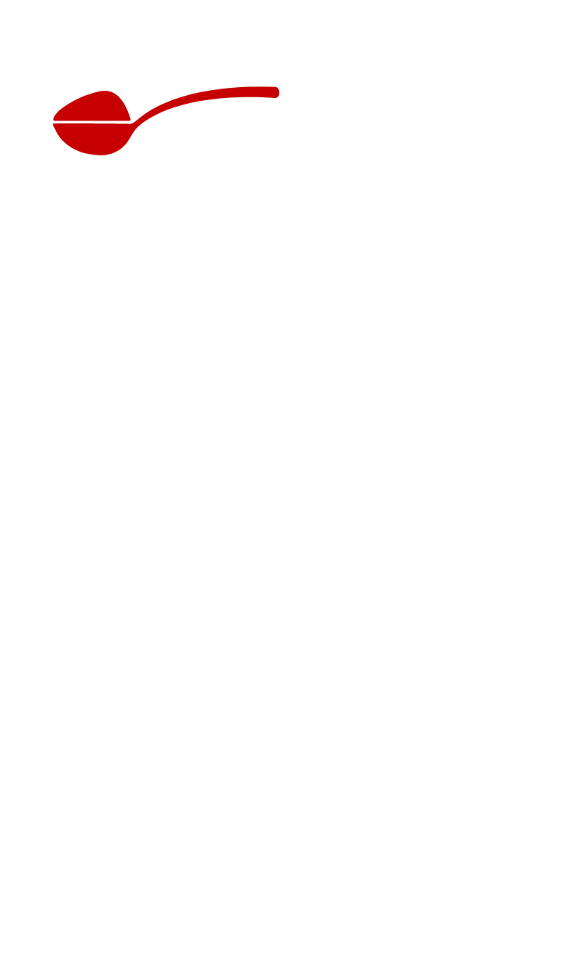 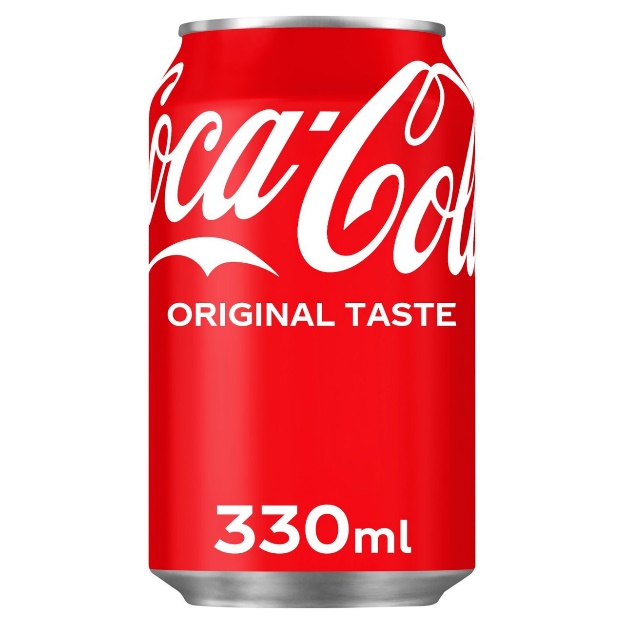 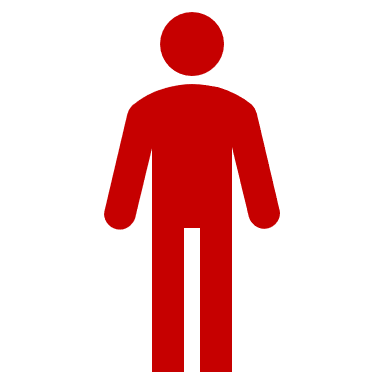 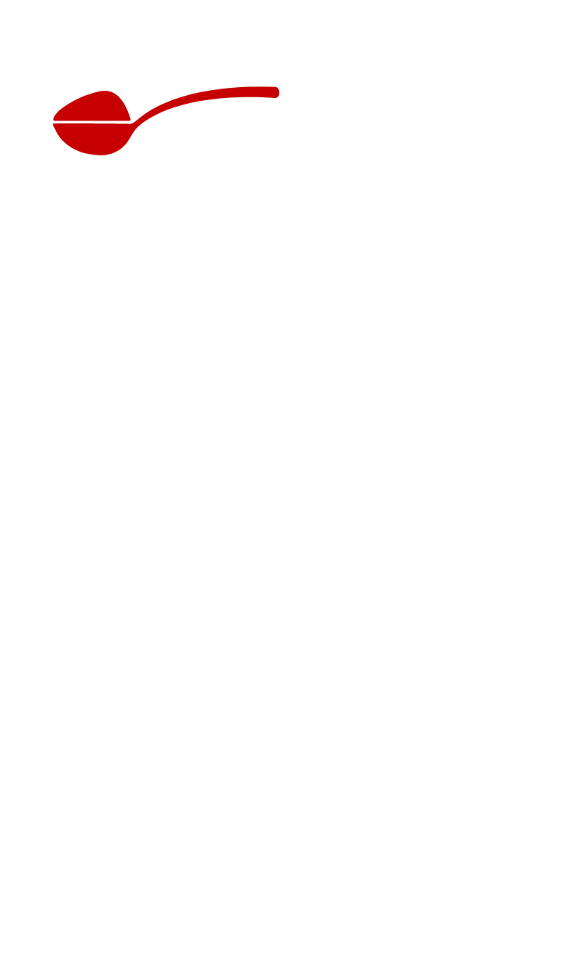 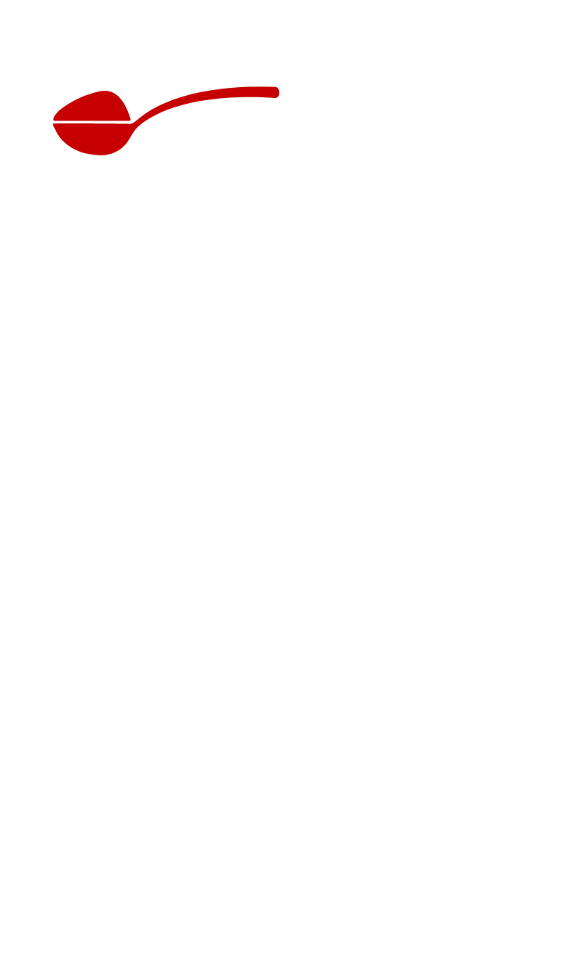 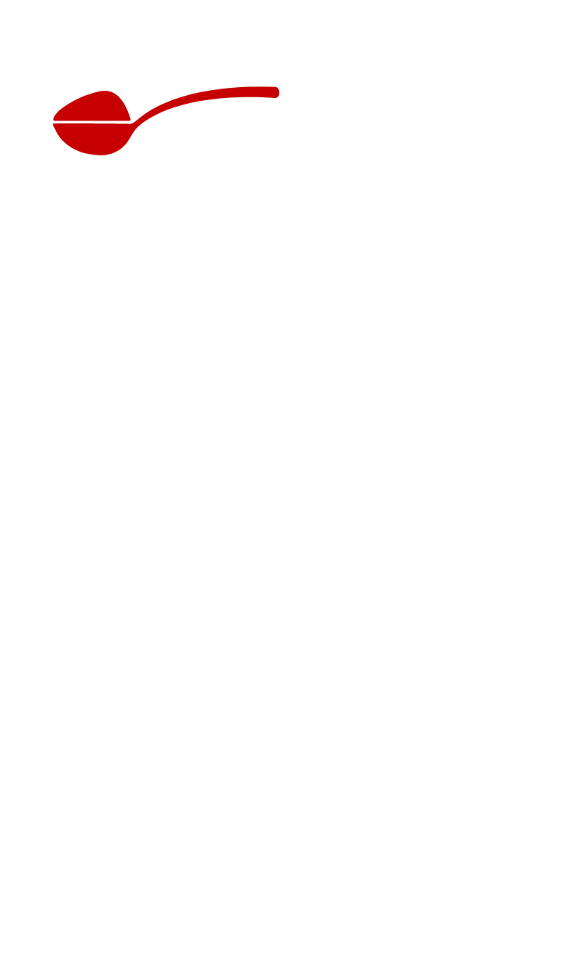 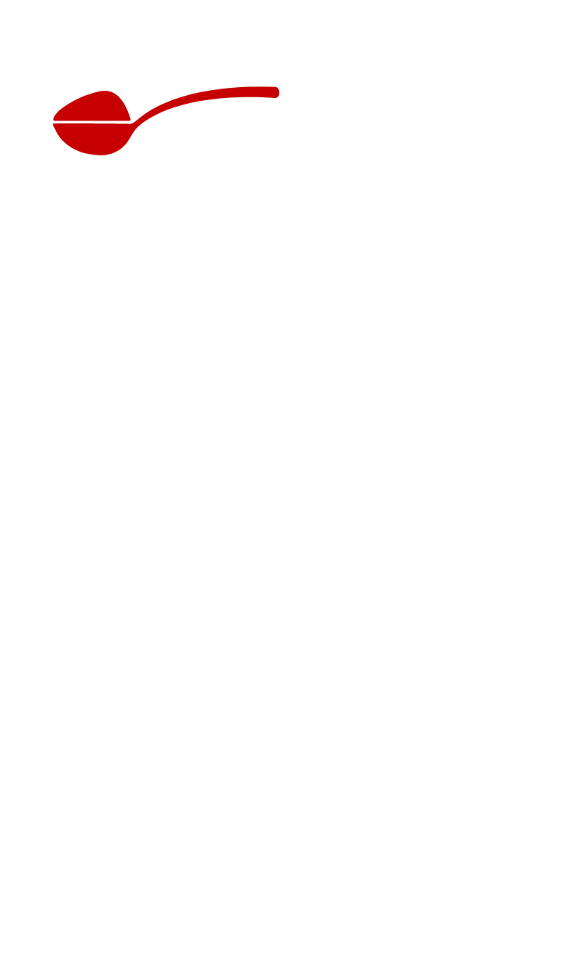 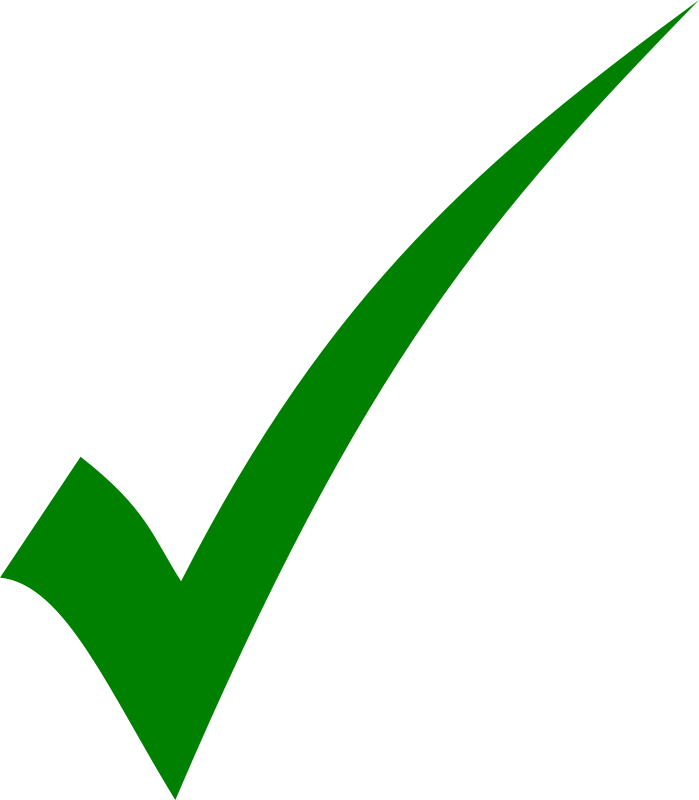 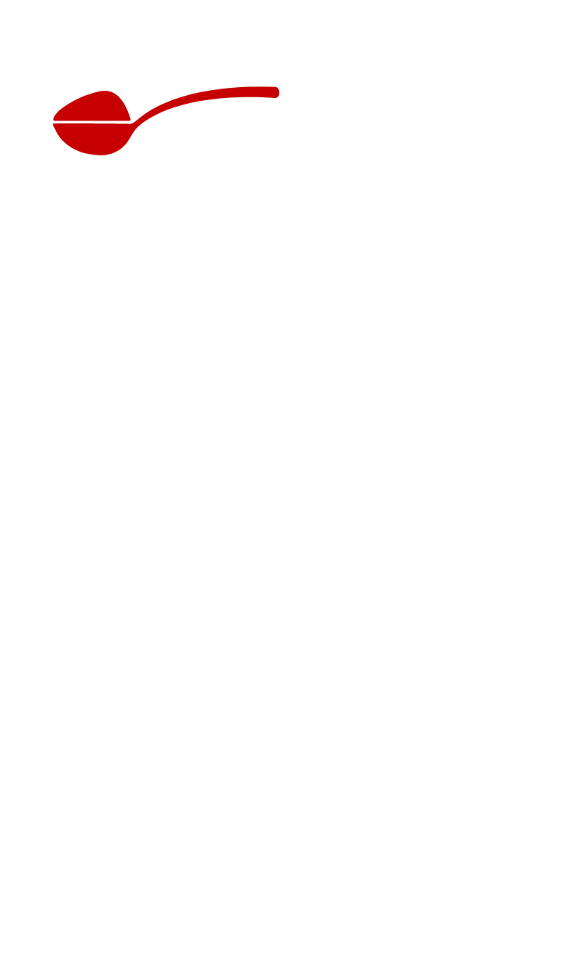 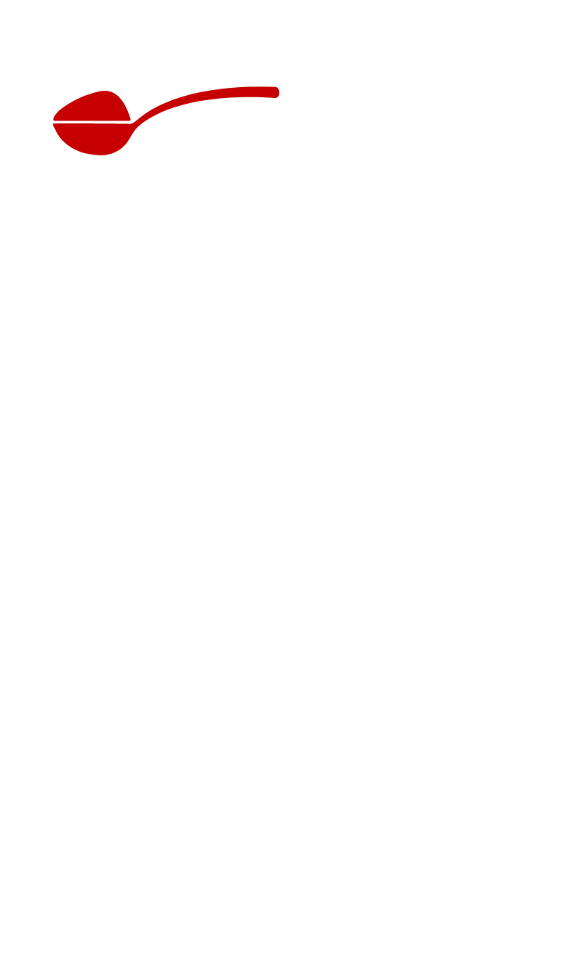 8 teaspoons (35g)
12 teaspoons (48g)
14 teaspoons (55g)
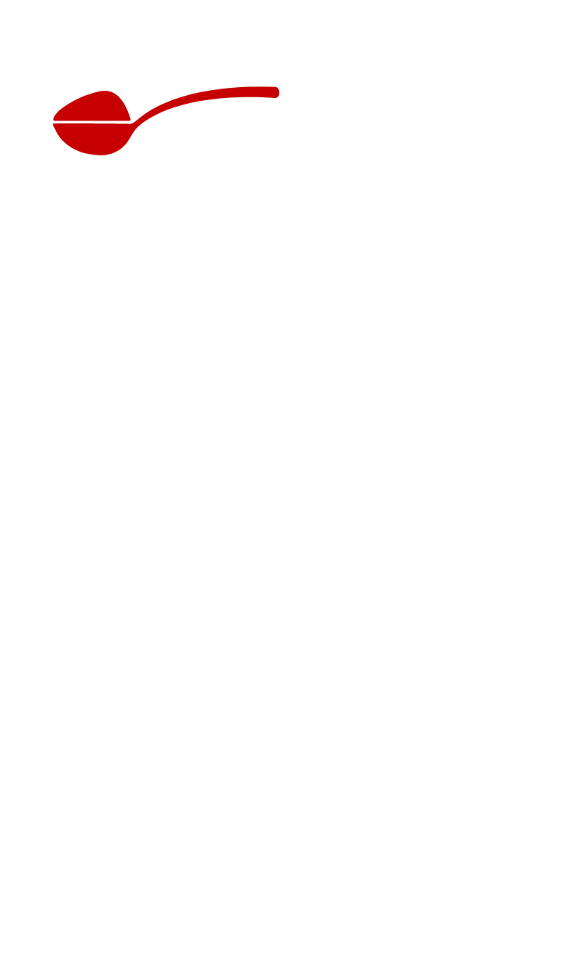 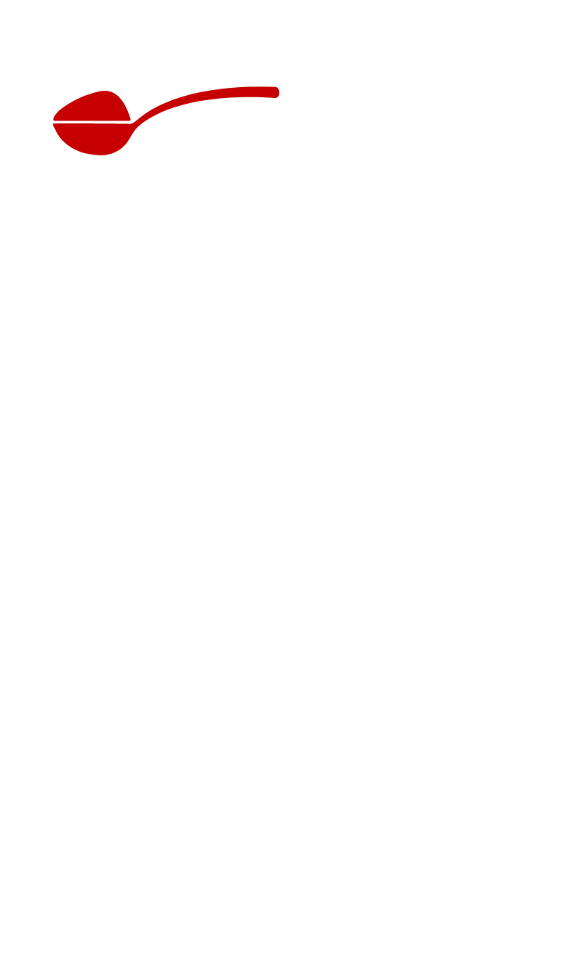 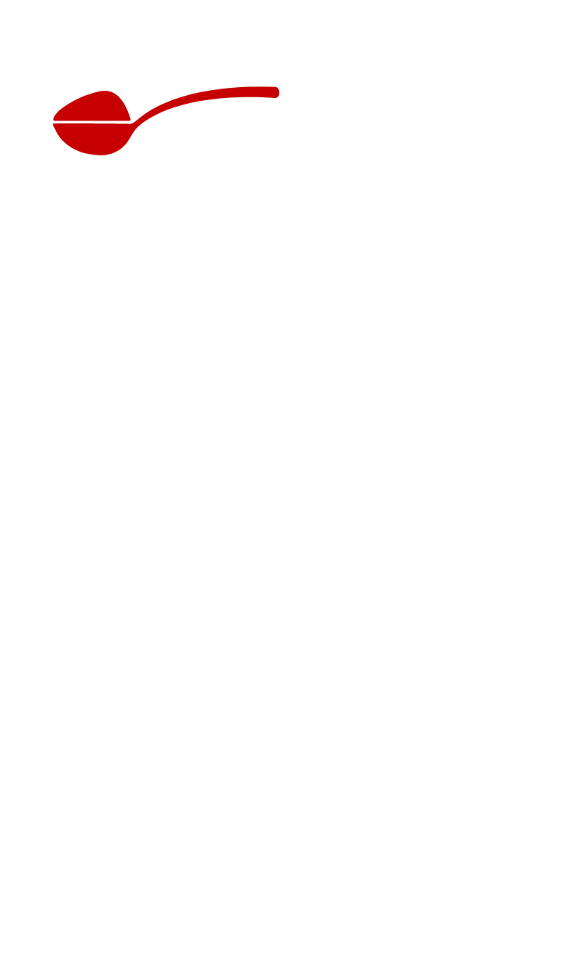 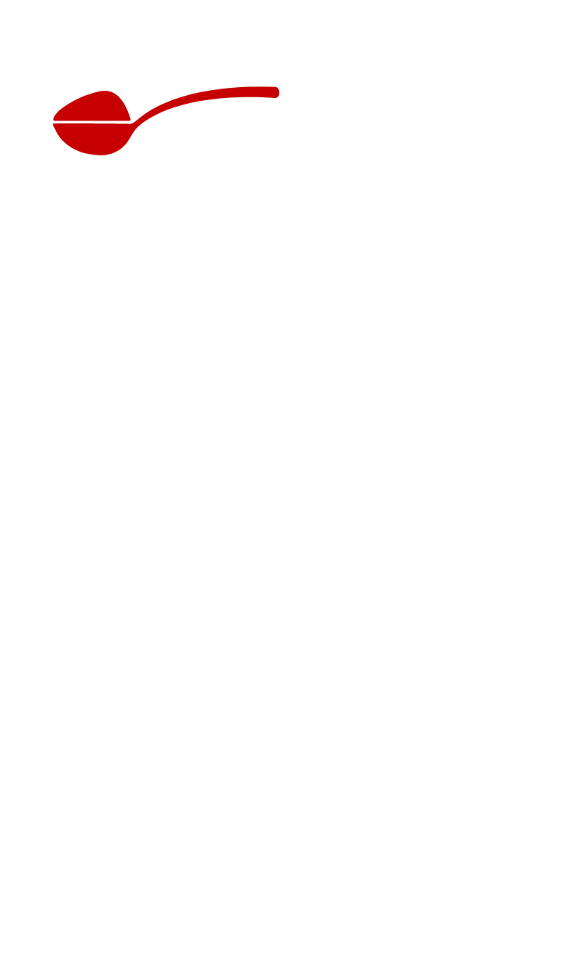 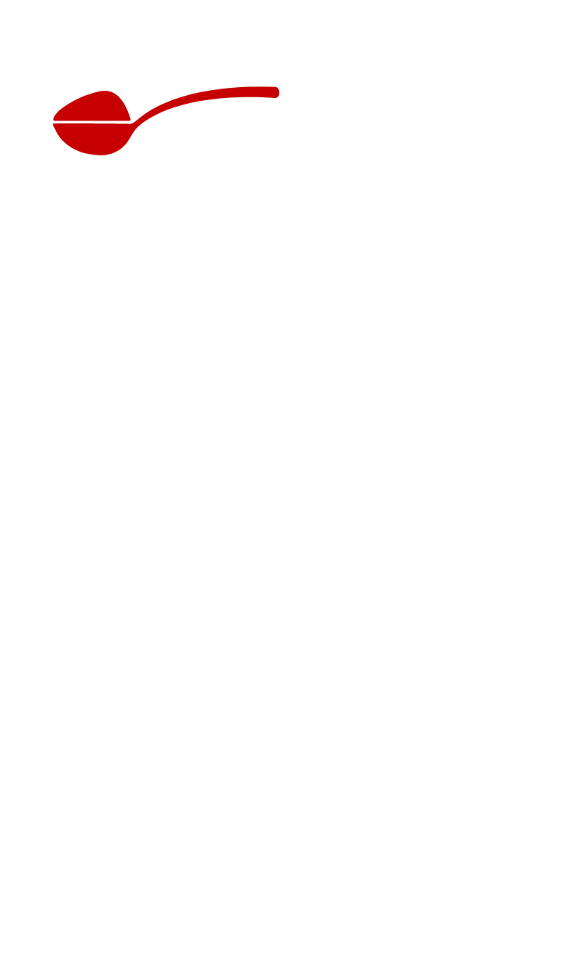 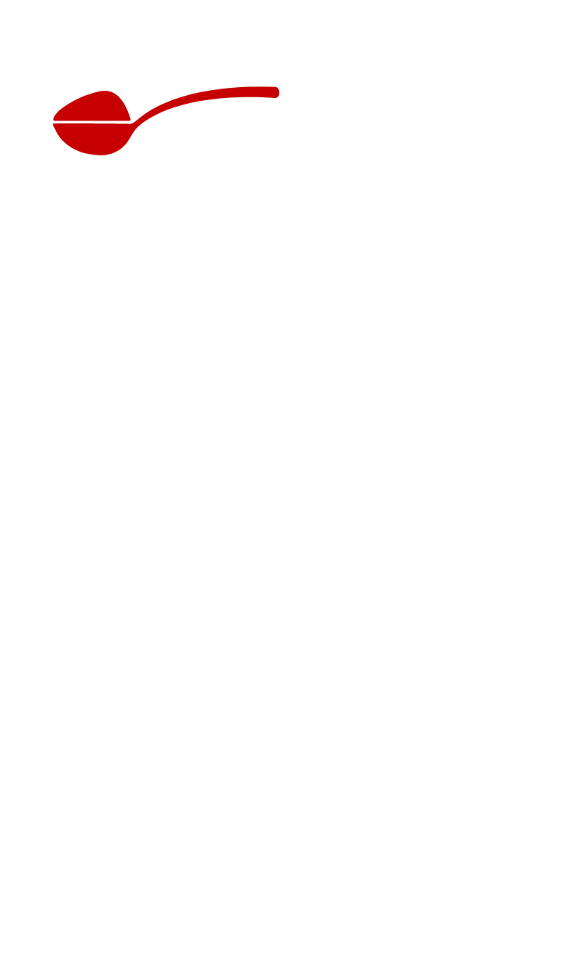 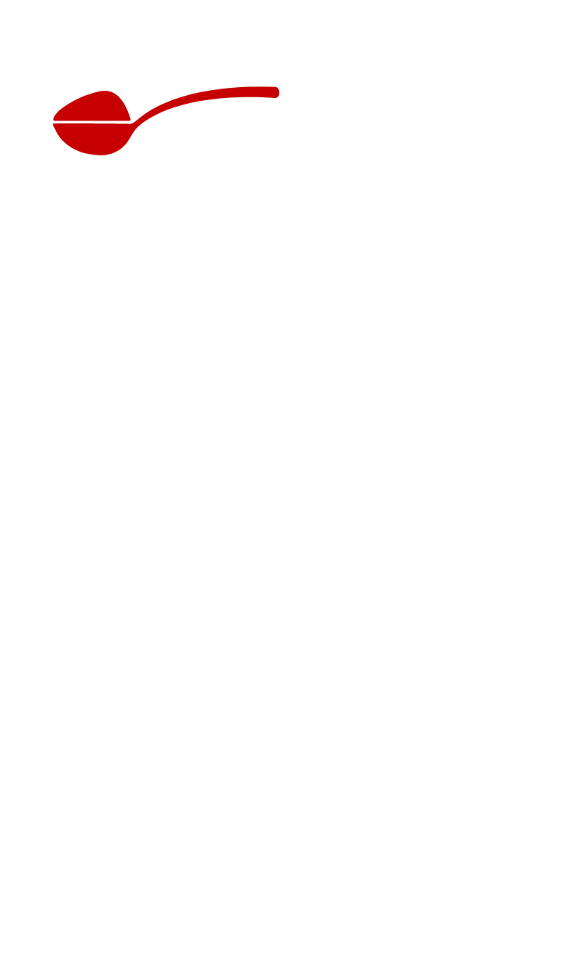 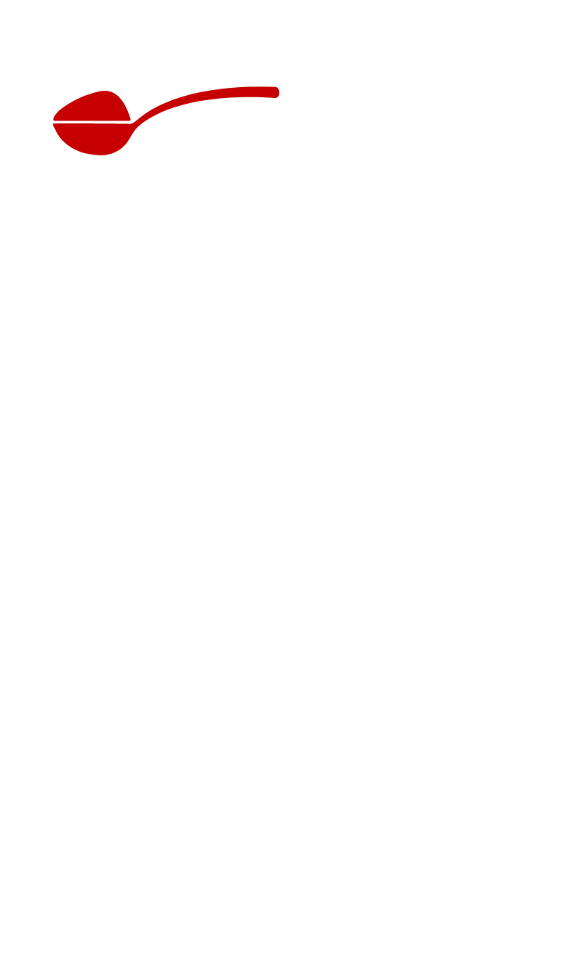 Coca Cola Classic (330ml)
8 teaspoons (35g)
11+ year olds
7 teaspoons (30g)
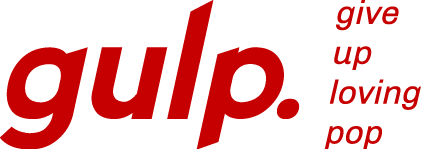 [Speaker Notes: Ask the pupils to guess how many teaspoons of sugar is in a can of Coca Cola – the same drink Ronaldo removed from the press conference. 
Ask for a show of hands for answers a, b and c
Reveal the correct answer. 
Explain that a can of Coca Cola contains roughly 8 teaspoons of sugar, or 35g which is more than a teenager should be consuming across the whole day – and its before you eat anything else that contains sugar!]
Cookie Dough Friji Milkshake (400ml)
Low fat milk (green or red tops!) is a great choice as it contains lots of calcium and protein. However, flavoured milkshakes such as Friji can contain lots of sugar, so stick to plain, lower fat varieties where possible!
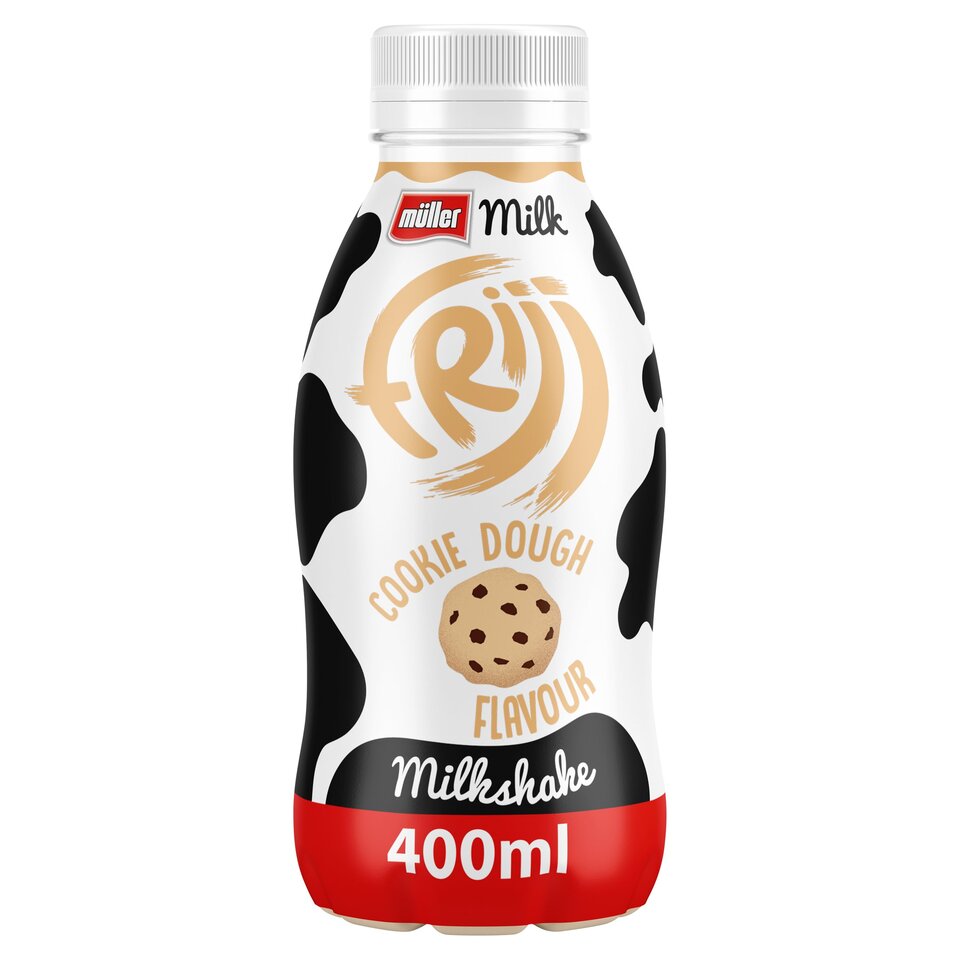 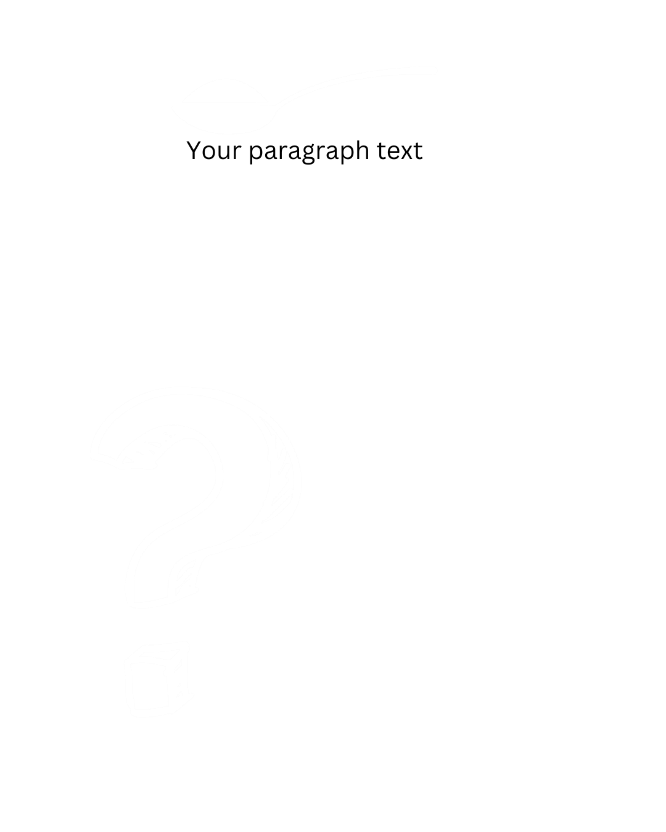 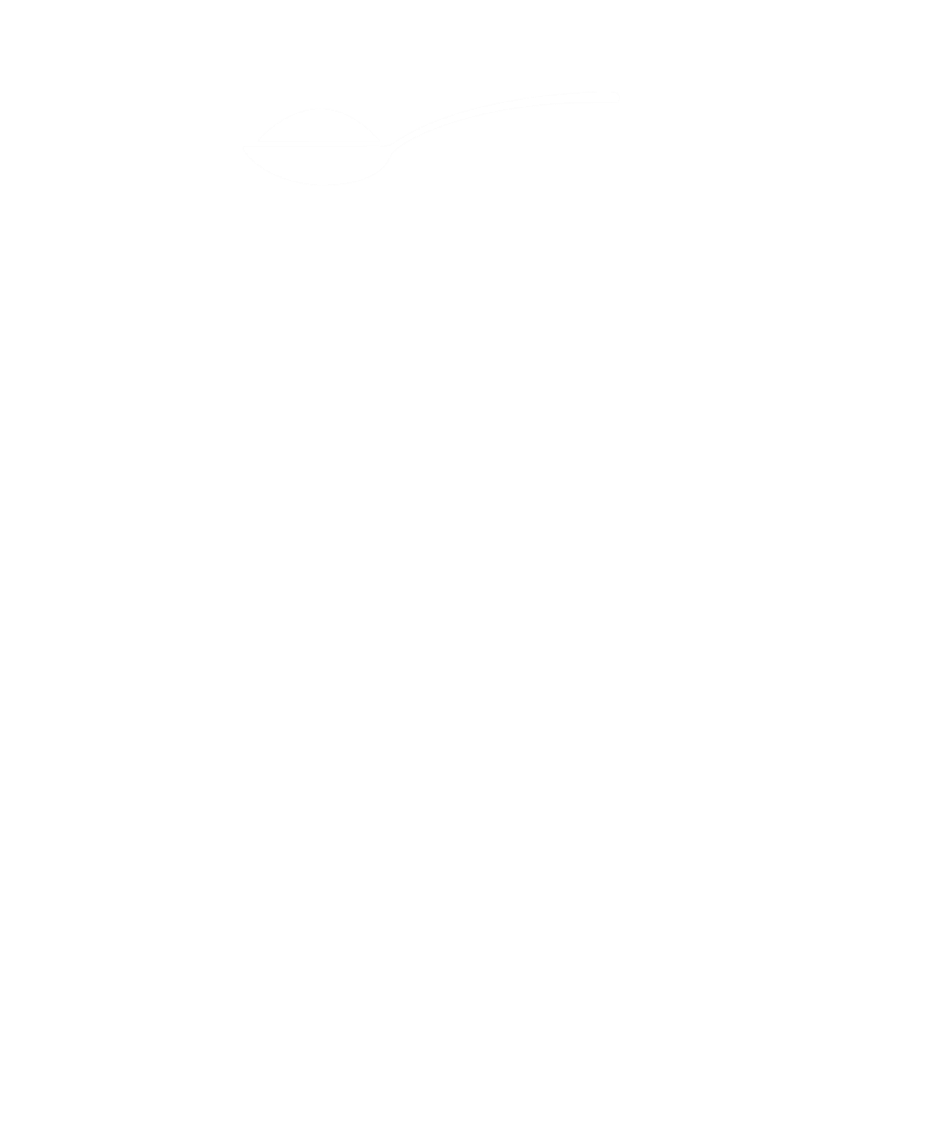 5 teaspoons (20g)
9 teaspoons (36g)
11 teaspoons (44g)
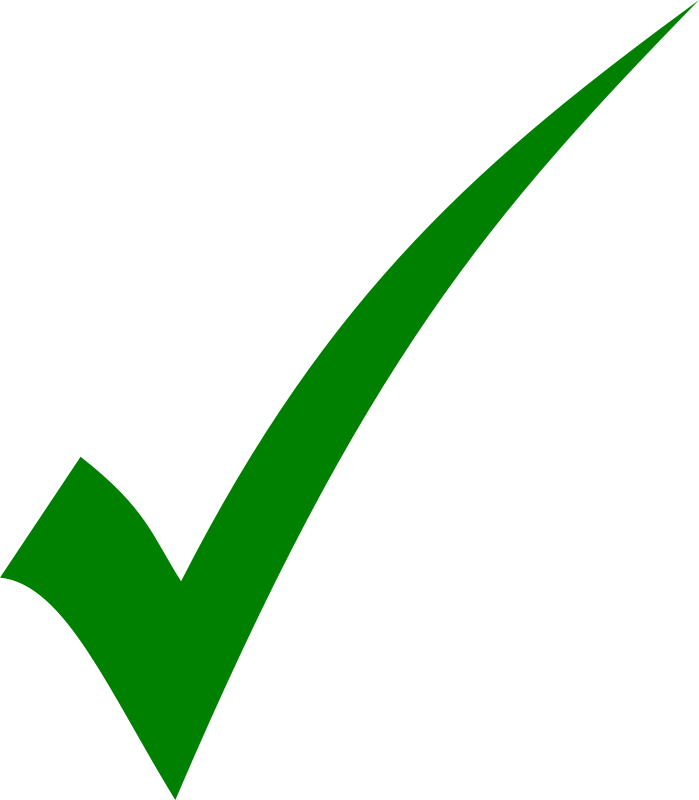 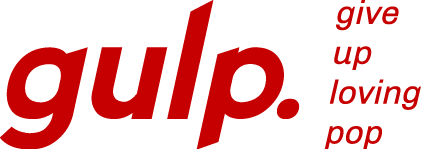 [Speaker Notes: Ask the pupils to guess how many teaspoons of sugar is in a bottle of Friji Cookie Dough Milkshake 
Ask for a show of hands for answers a, b and c
Reveal the correct answer. 
The correct answer is c, 11 teaspoons! Remember that a teenager should only have 7 teaspoons a day maximum. 
Explain low fat milk (the green or red top) is a great choice as it contains lots of calcium and protein. However, flavoured milkshakes such as Friji can contain lots of sugar, so stick to plain, lower fat varieties where possible!]
Fresh orange juice 
(300ml bottle)
Fruit juice only counts as 1 of your 5 A Day, no matter how much or how many different types you have. So, limit it to no more than 150ml a day (one small glass) – and keep it to mealtimes, as juice can cause tooth decay.
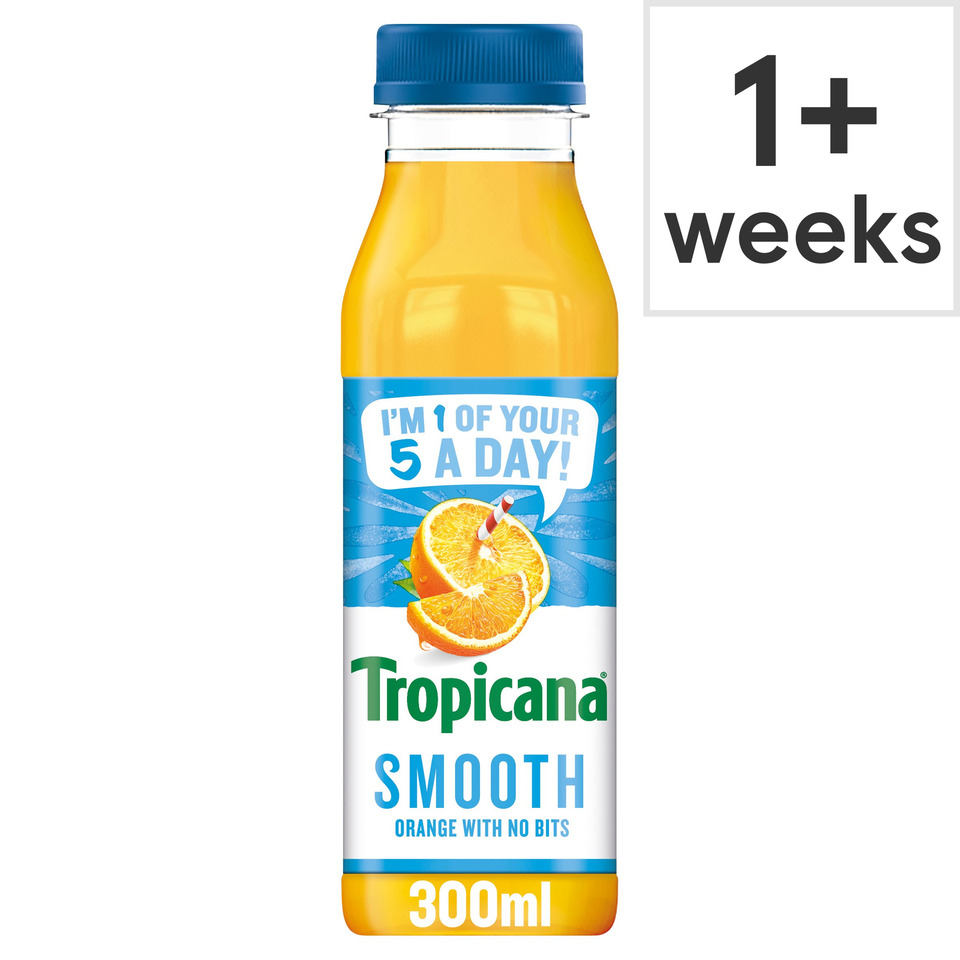 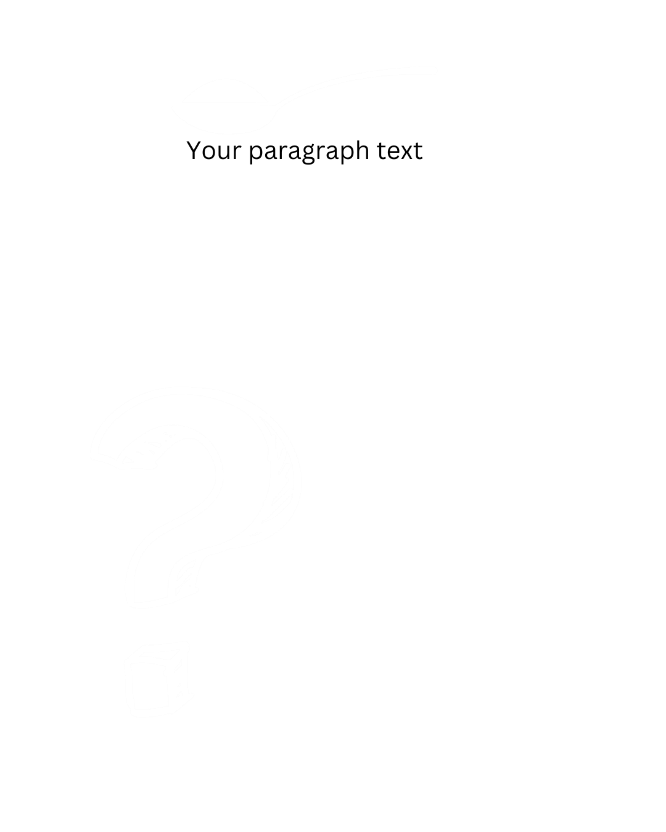 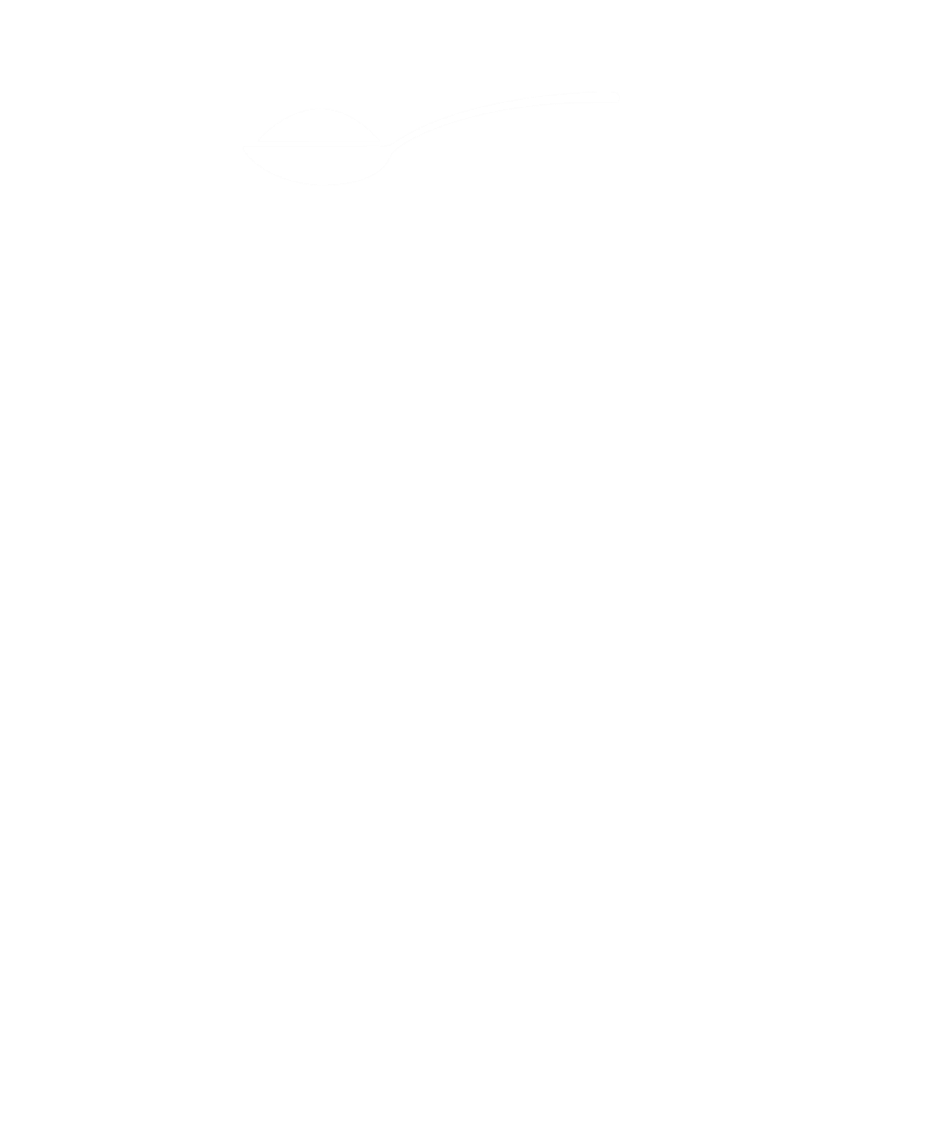 2 teaspoons (8g)
4 teaspoons (16g)
7 teaspoons (27g)
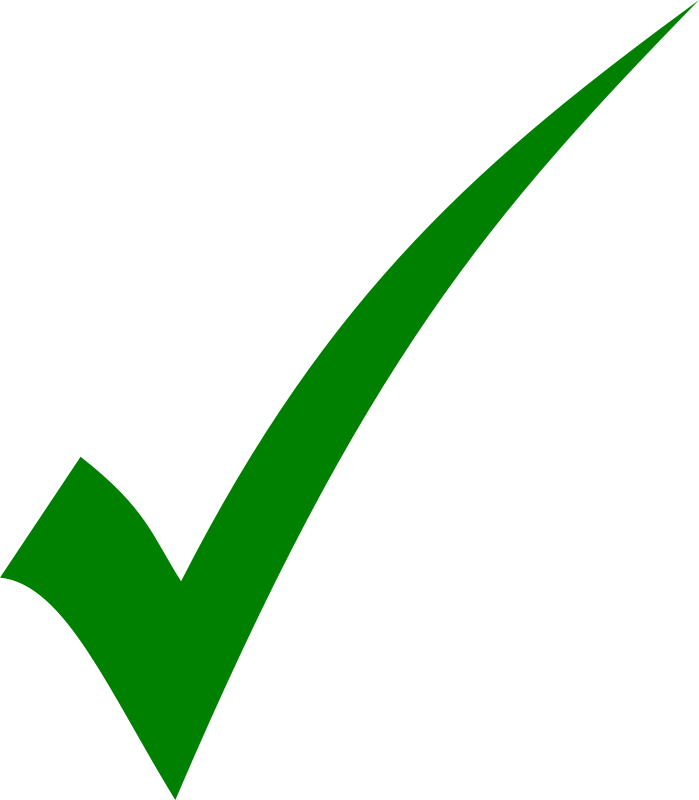 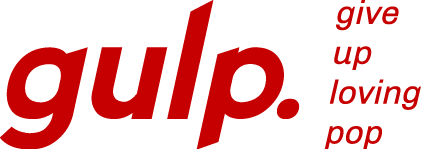 [Speaker Notes: Ask the pupils to guess how many teaspoons of sugar is in a bottle of Tropicana Orange Juice.
Ask for a show of hands for answers a, b and c
Reveal the correct answer. 
The correct answer is c, approximately 7 teaspoons! This is roughly the same amount a teenager should have across the whole day. 
Explain fruit juice can be a healthy choice when consumed in moderation. It only counts as 1 portion of your 5 A Day, no matter how much or how many different types you have. So, limit it to no more than 150ml a day (one small glass) – and keep it to mealtimes, as juice can cause tooth decay.]
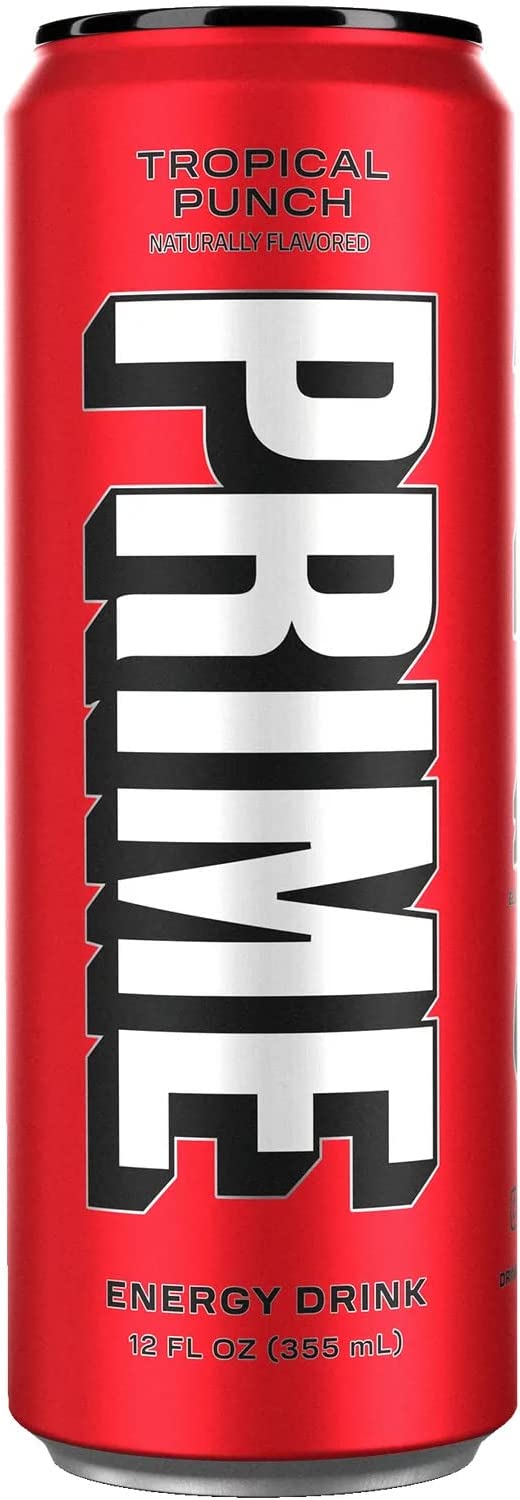 Prime Energy Drink   (355ml can)
Prime Energy contains no sugar…BUT it contains as much caffeine as two cups of coffee. Lots of caffeine can be unsuitable for children and young people. IN FACT, the drink itself recommends that it’s not suitable for under 18s!
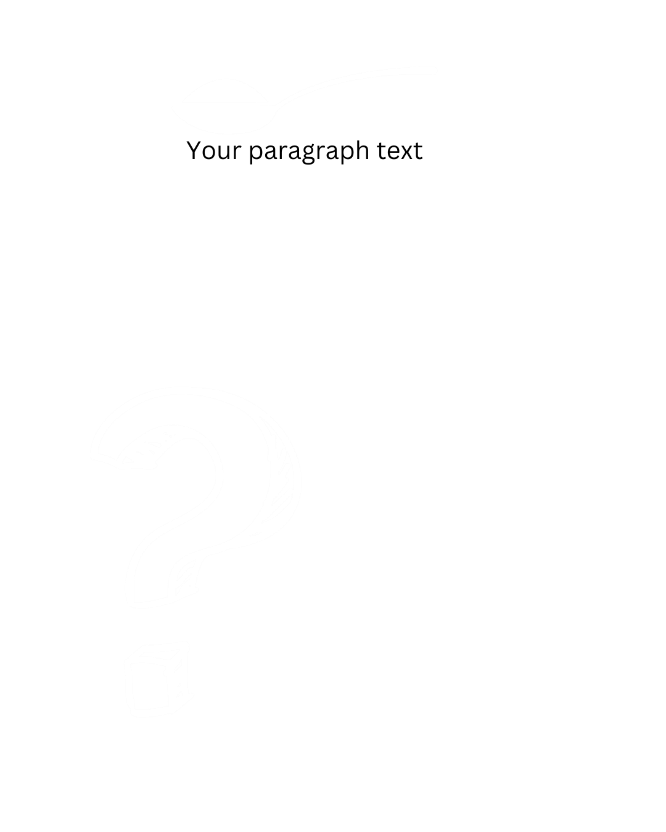 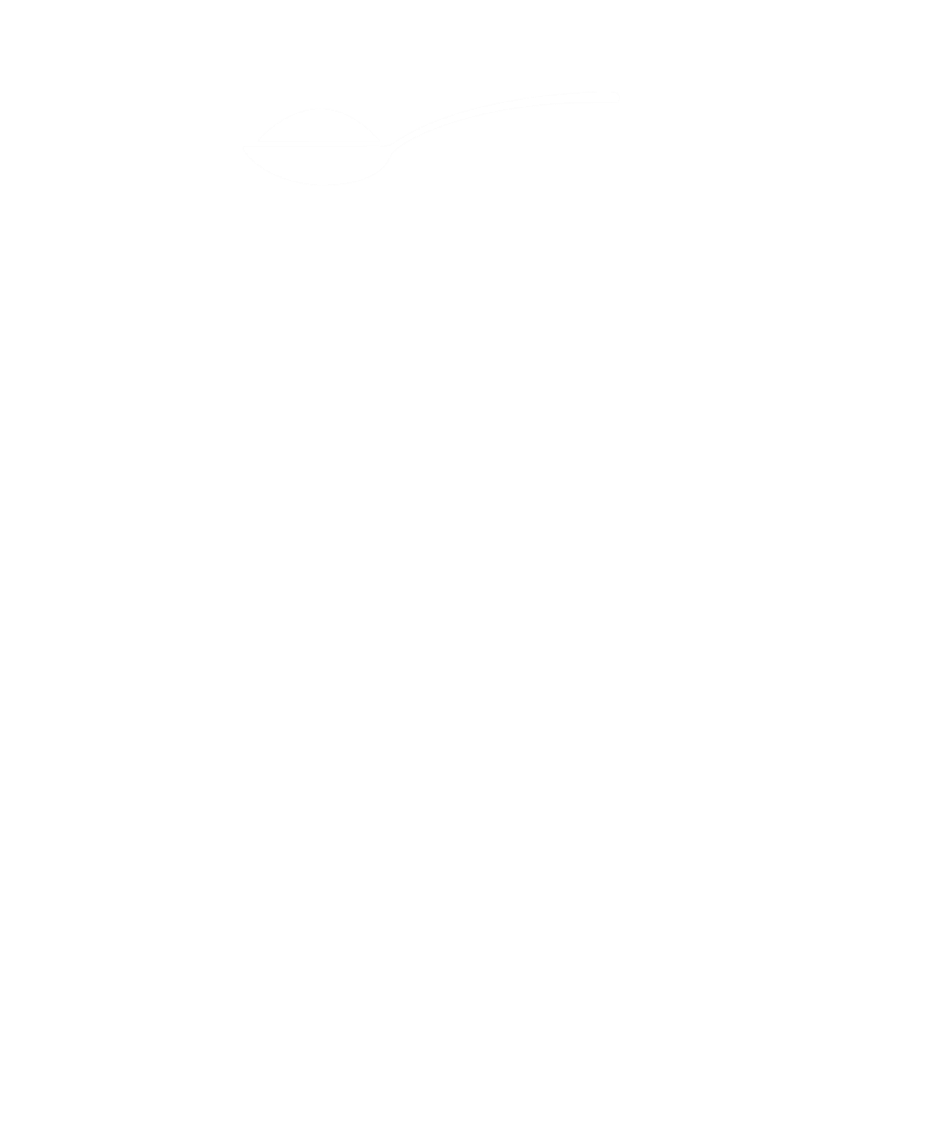 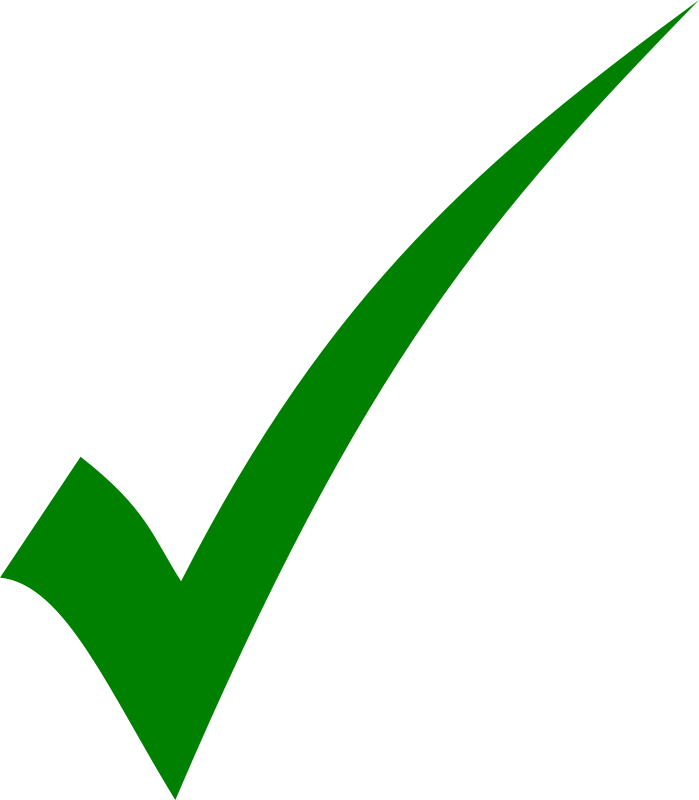 0 teaspoons (0g)
7 teaspoons (28g)
14 teaspoons (56g)
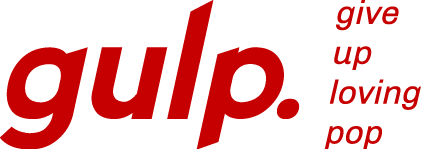 [Speaker Notes: Ask the pupils to guess how many teaspoons of sugar is in a bottle of Prime Energy Drink. 
Ask for a show of hands for answers a, b and c
Reveal the correct answer. 
The correct answer is a, no teaspoons! 
Explain Prime Energy contains no sugar…BUT it contains as much caffeine as two cups of coffee. Lots of caffeine can be unsuitable for children and young people. IN FACT, the drink itself recommends that it’s not suitable for under 18s! Don’t be fooled by the clever marketing of these drinks and the fact it contains no sugar.]
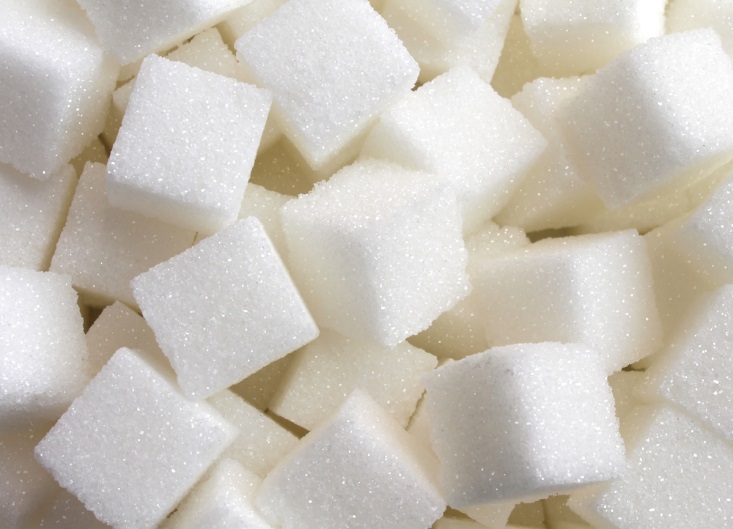 Why is too much sugar a concern?
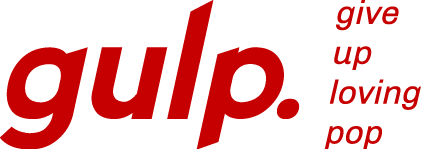 [Speaker Notes: Ask the students why they think consuming too much sugar is a worry.]
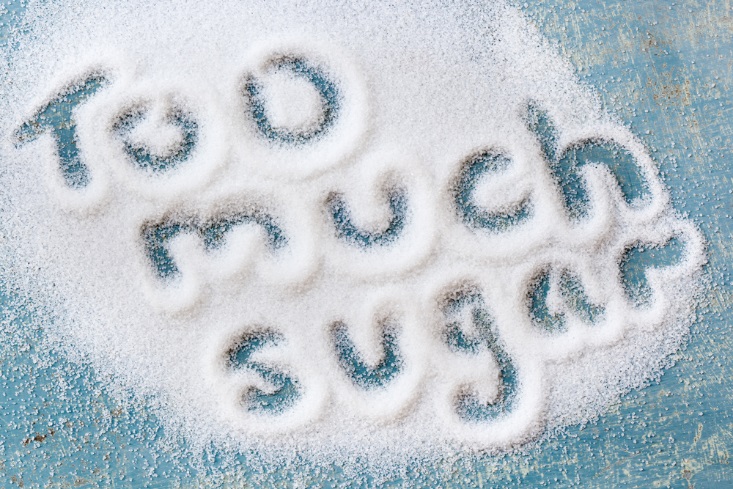 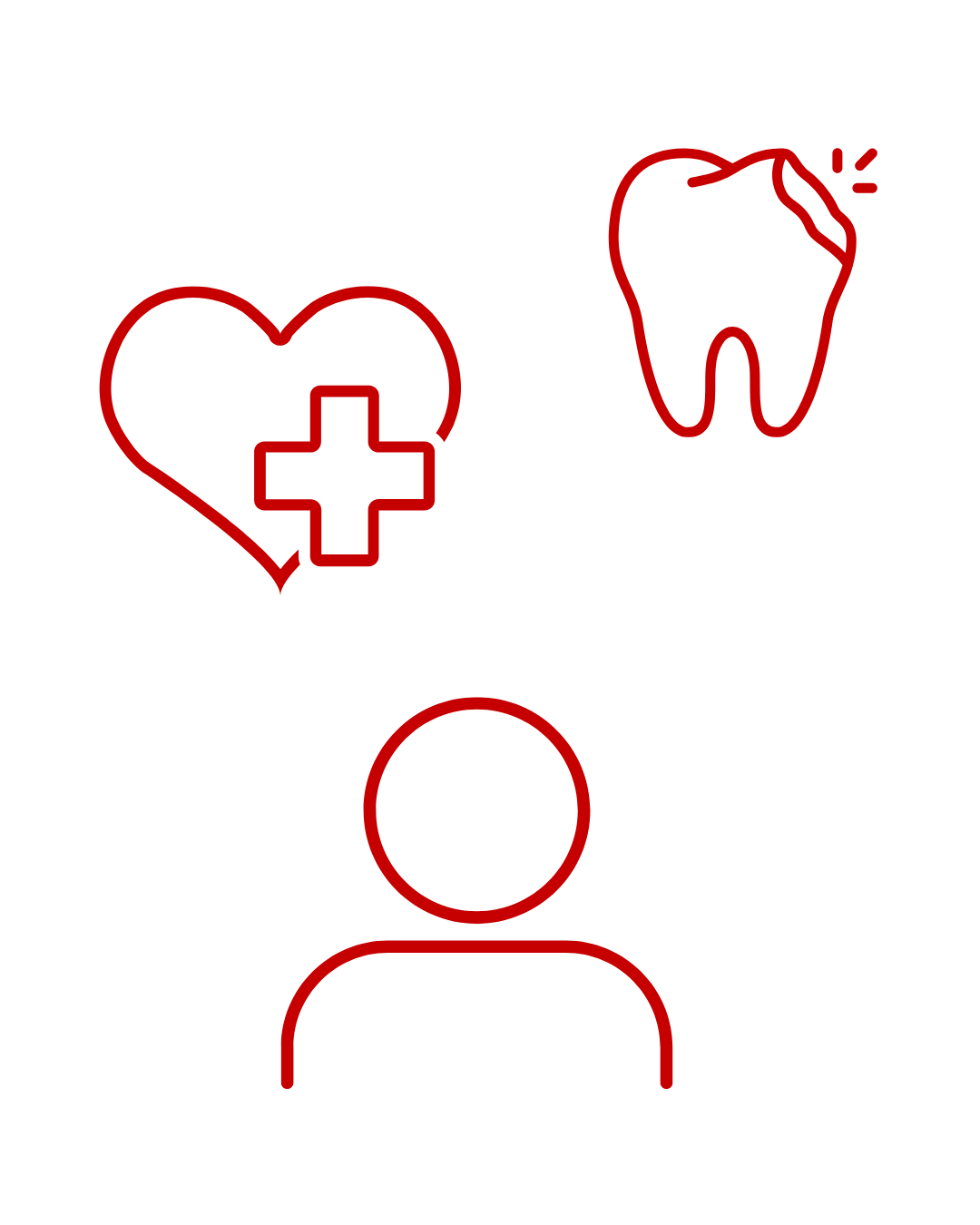 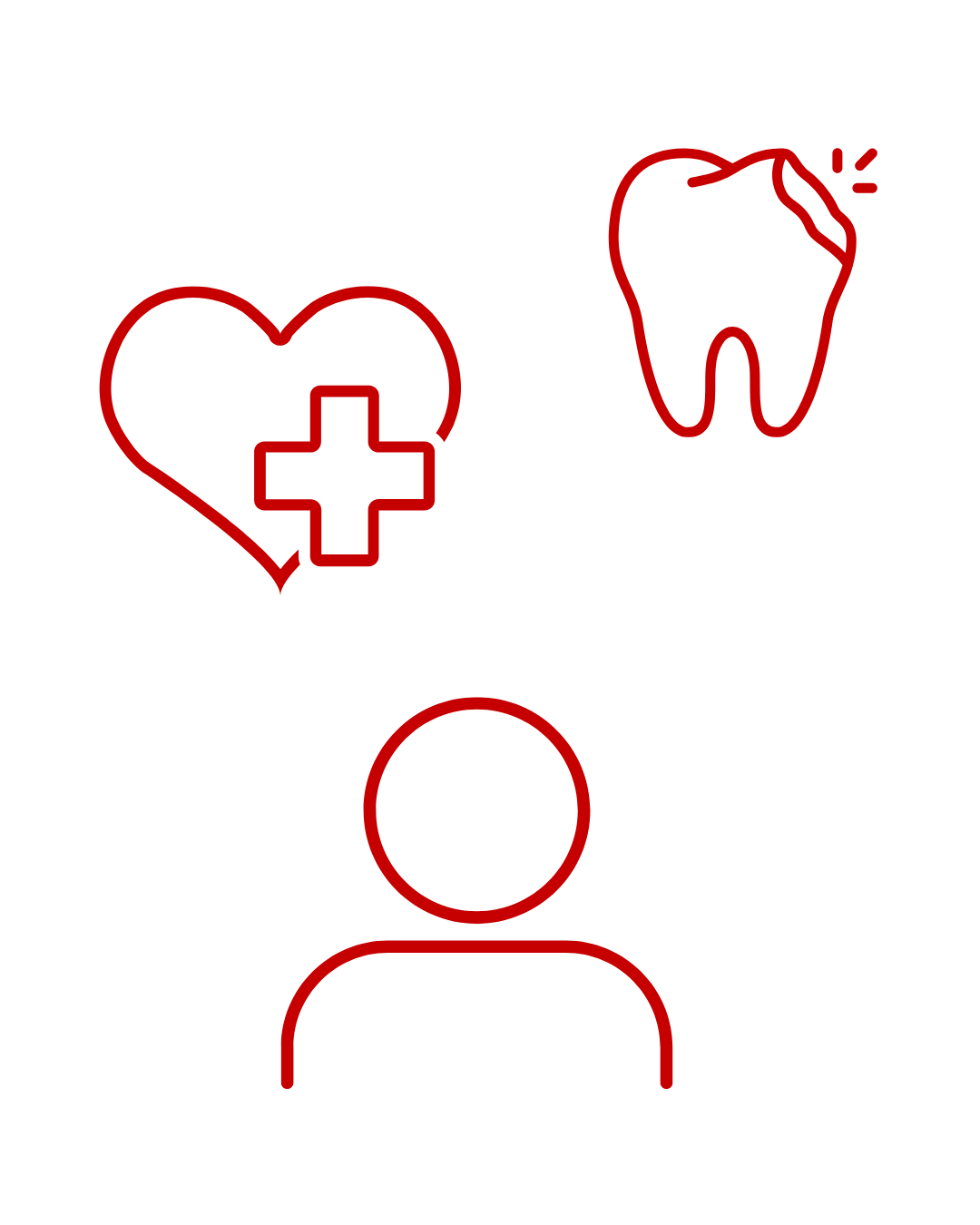 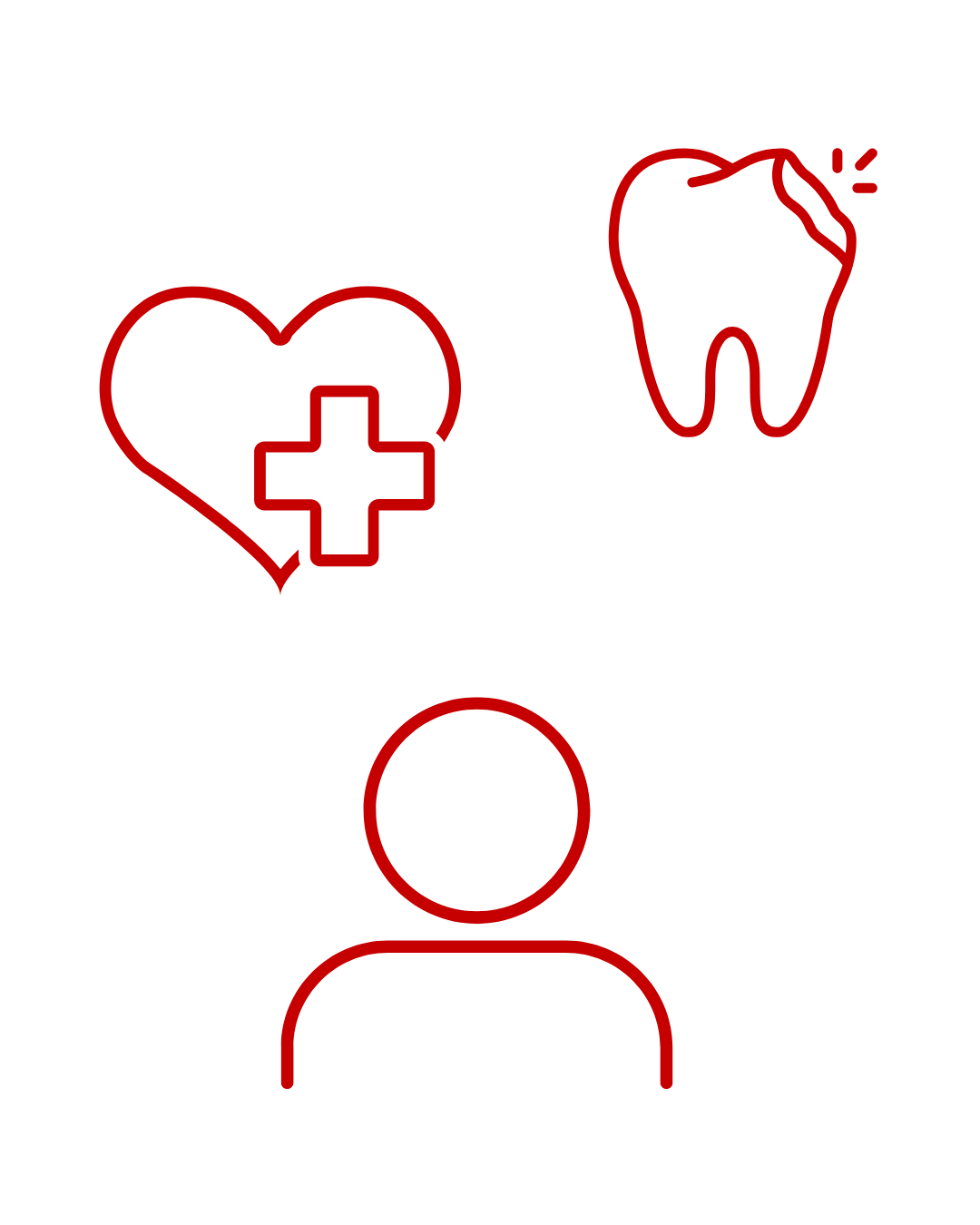 Tooth decay
Weight gain
Health problems in later life
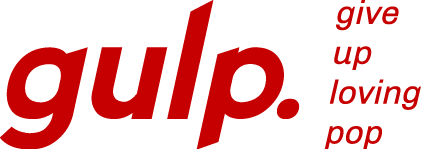 [Speaker Notes: Reveal the options one by one, explaining that if we consume too much sugar, this can have a negative impact on our teeth – which can lead to tooth extractions, our weight and also potentially lead to other health problems later in life.]
Daily sugar intake by age
[Speaker Notes: Explain that out of all age groups, teenagers are consuming the most sugar. 
In fact, data shows that teenagers are consuming over double the amount of sugar recommended per day, a whopping 74.2g! 
Can anyone remember how many teaspoons that is? (Correct answer: 7)
Ask the pupils what do you think makes up the majority of a teenager’s sugar intake? Is it likely to be sweets and chocolate, biscuits and cakes, processed food or sugary drinks?]
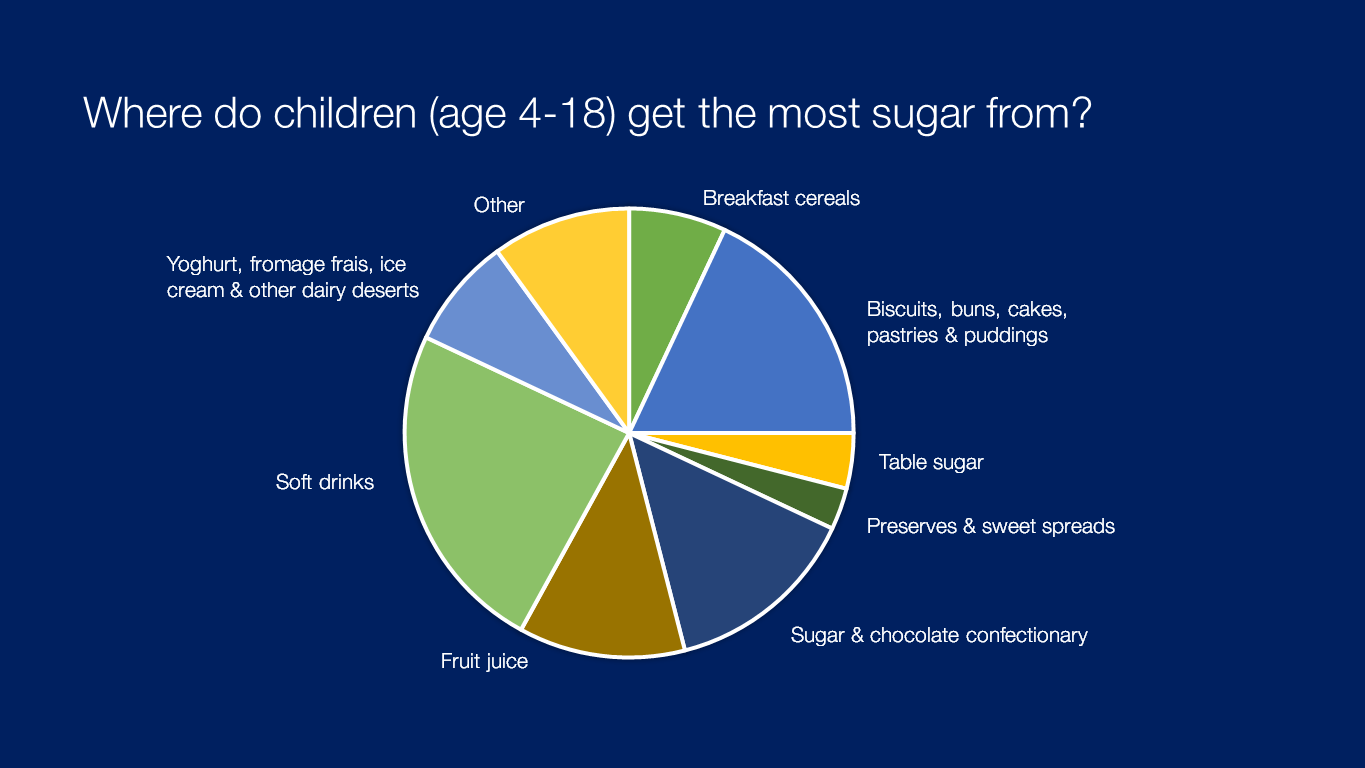 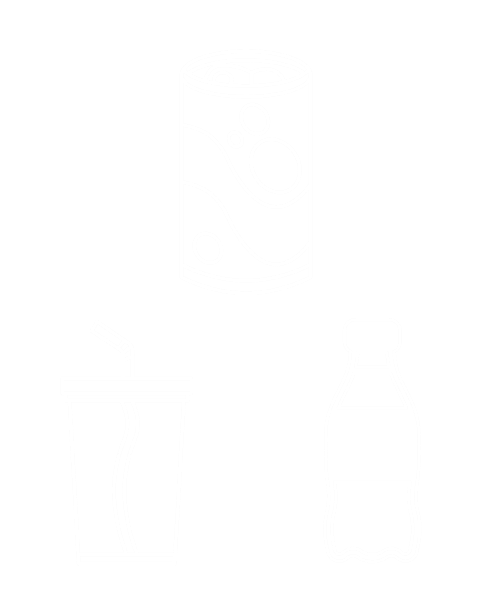 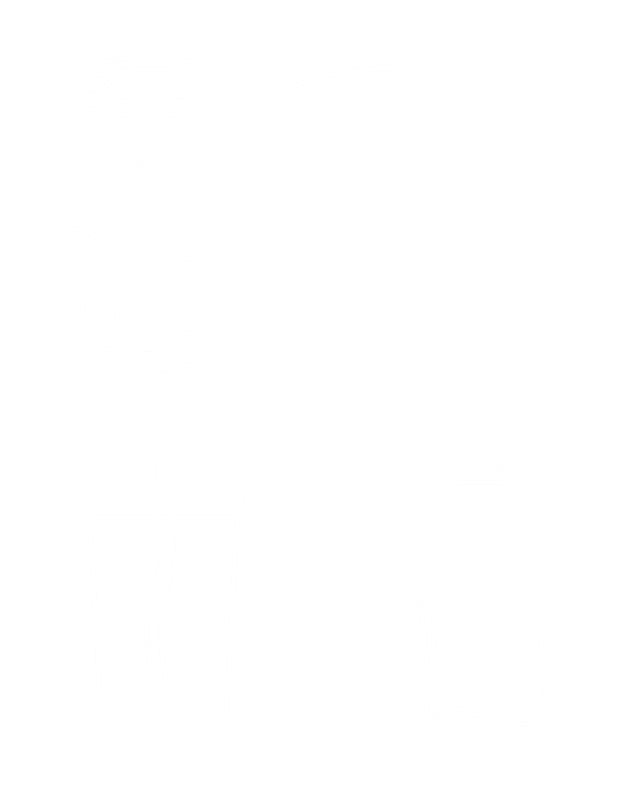 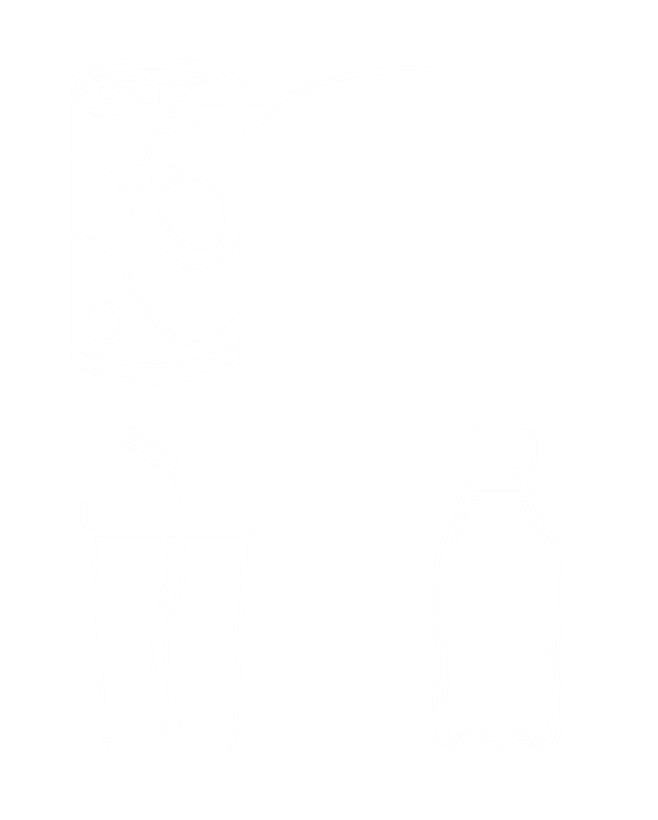 [Speaker Notes: The answer is sugary drinks. 40% of an average teenagers sugar intake comes from sugary drinks – more than any other age group by at least 10%. 
Ask the pupils if that surprises them at all.]
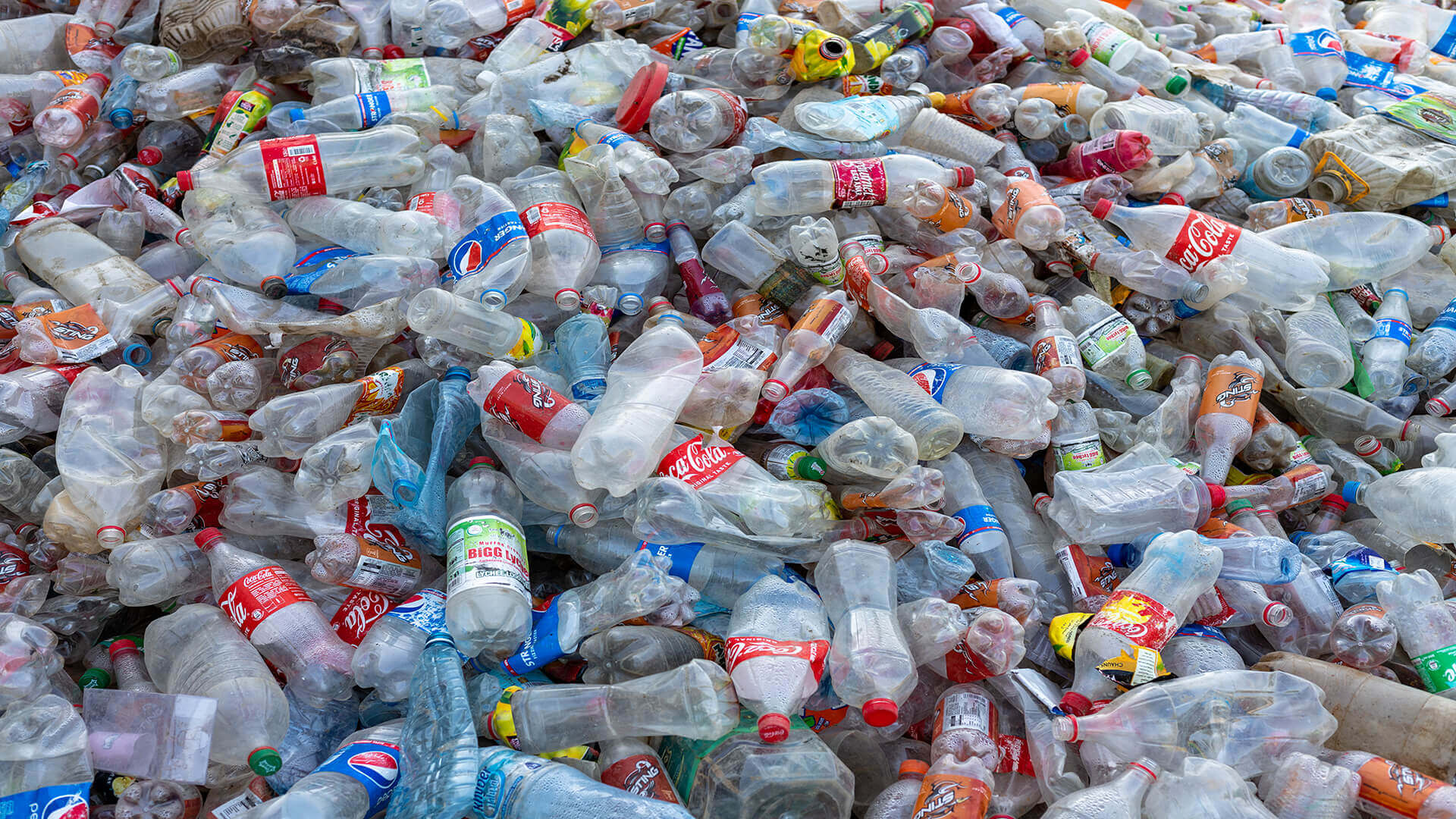 Can you think of any other negative impacts of bottled sugary drinks?
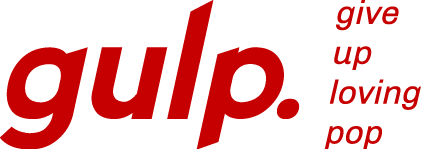 [Speaker Notes: Explain that we have covered the impacts of sugary drinks on our health, but can anyone think of any other impacts, particularly to our environment?
Go to the next slide.]
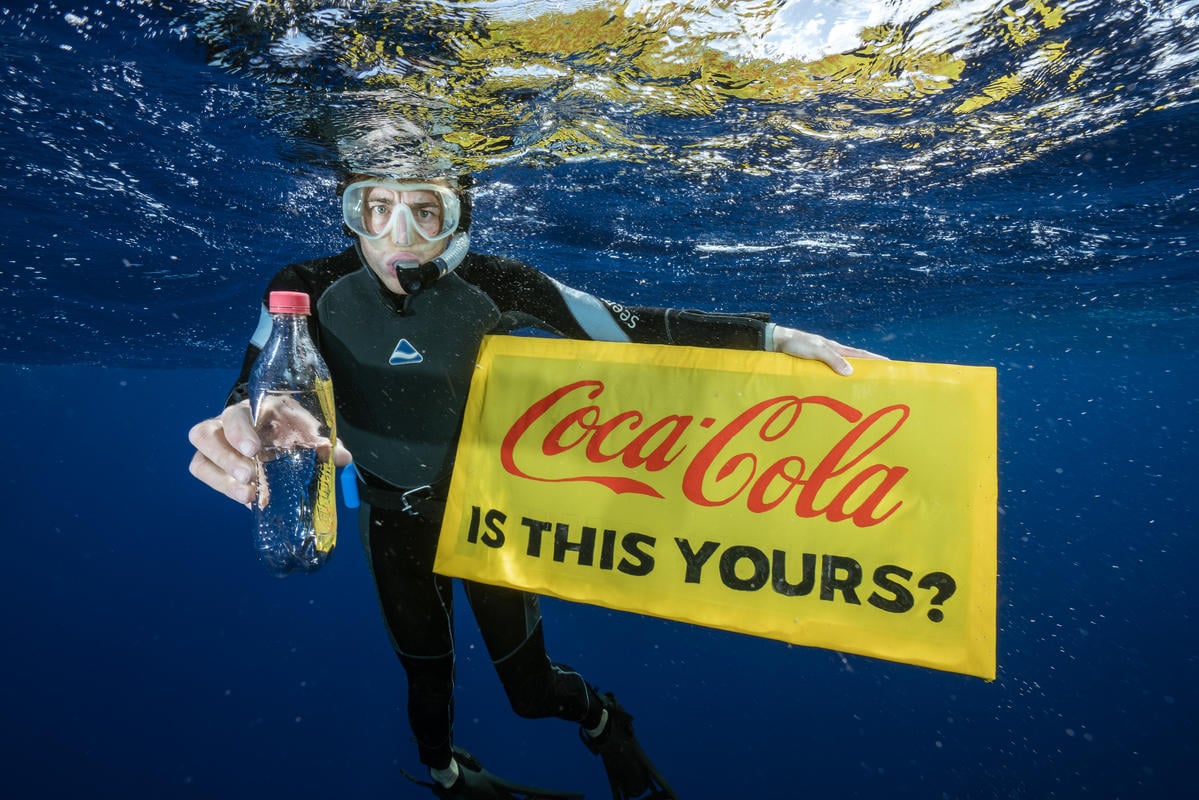 [Speaker Notes: Explain that single use plastic bottles, including sugary drinks, contribute significantly to global greenhouse gas emissions and climate change.
They also contribute heavily towards plastic pollution - only 44% of plastic bottles used are recycled – the rest end up in landfill, rivers or oceans.]
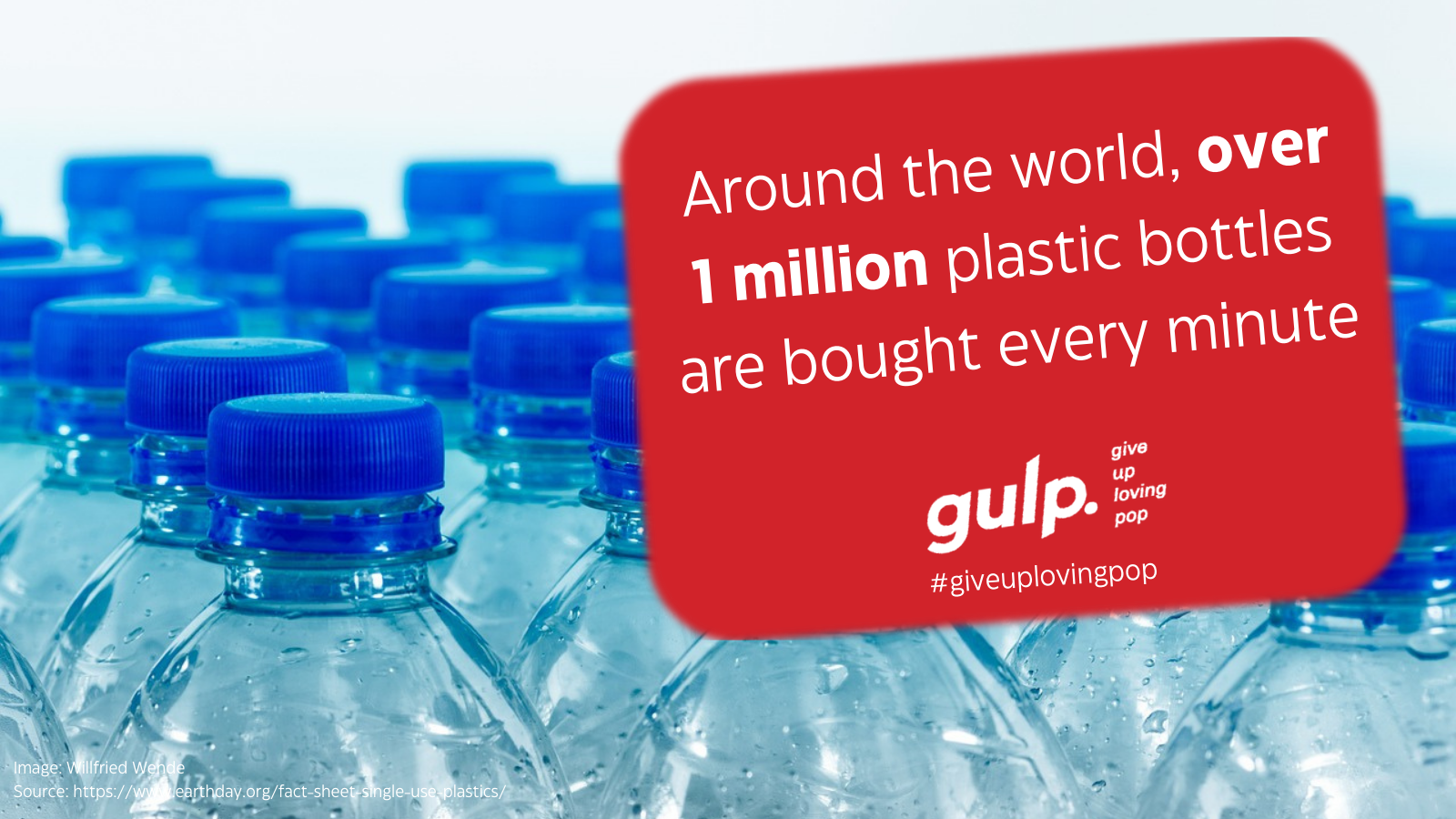 [Speaker Notes: Globally, over 1 million plastic bottles are brought every minute. 
By cutting out sugary drinks, and swapping to tap water, we can protect our health but also our planet.]
If not pop, then what?
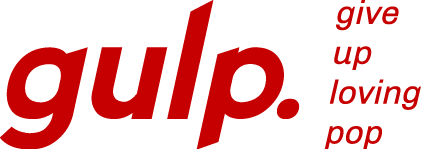 Water is the best source of hydration for us 
Its free, doesn’t damage our teeth and can keep our skin and bodies healthy
Lower fat milk such as green or red tops is also a healthy choice
[Speaker Notes: Reveal the bullet points one by one]
Why it’s time to #GiveUpLovingPop
We eat too much sugar – cutting back on sugary drinks is an easy way to reduce our sugar intake
Too many sugary drinks can impact on our health, as well as our environment
Great way to save money – tap water is free!
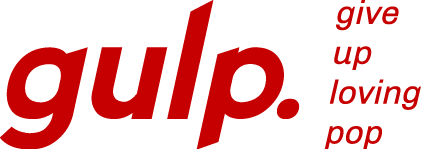 [Speaker Notes: Reveal the bullets one by one
Ask for a show of hands – who is going to Give Up Loving Pop to protect their planet and their health?]
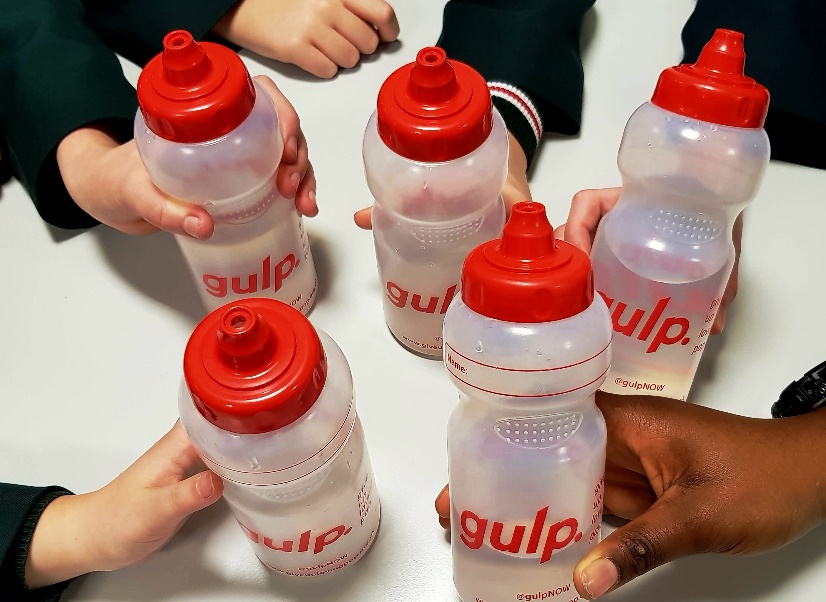 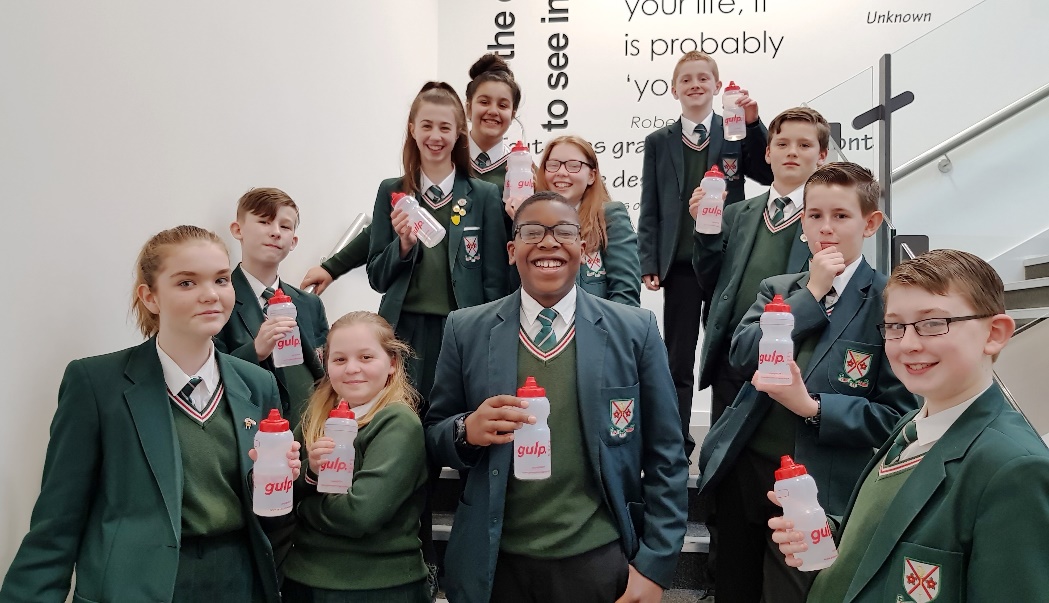 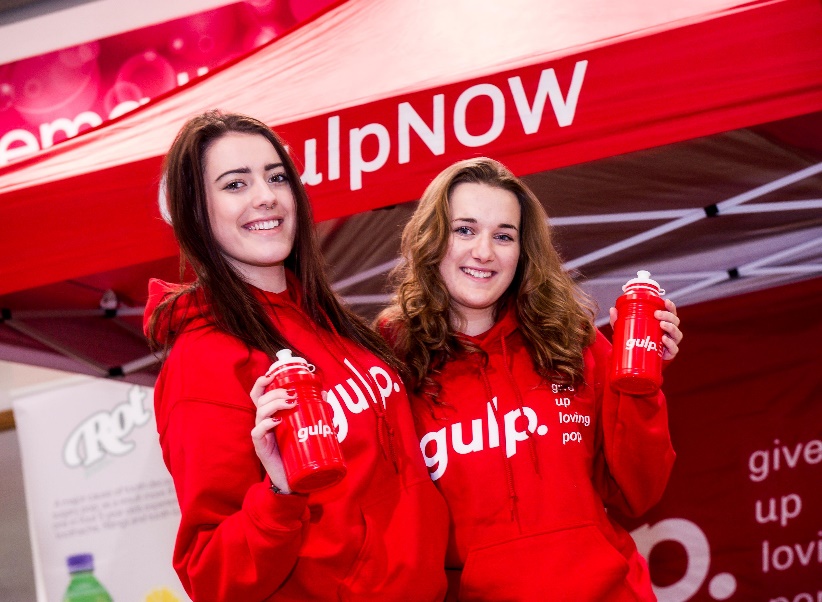 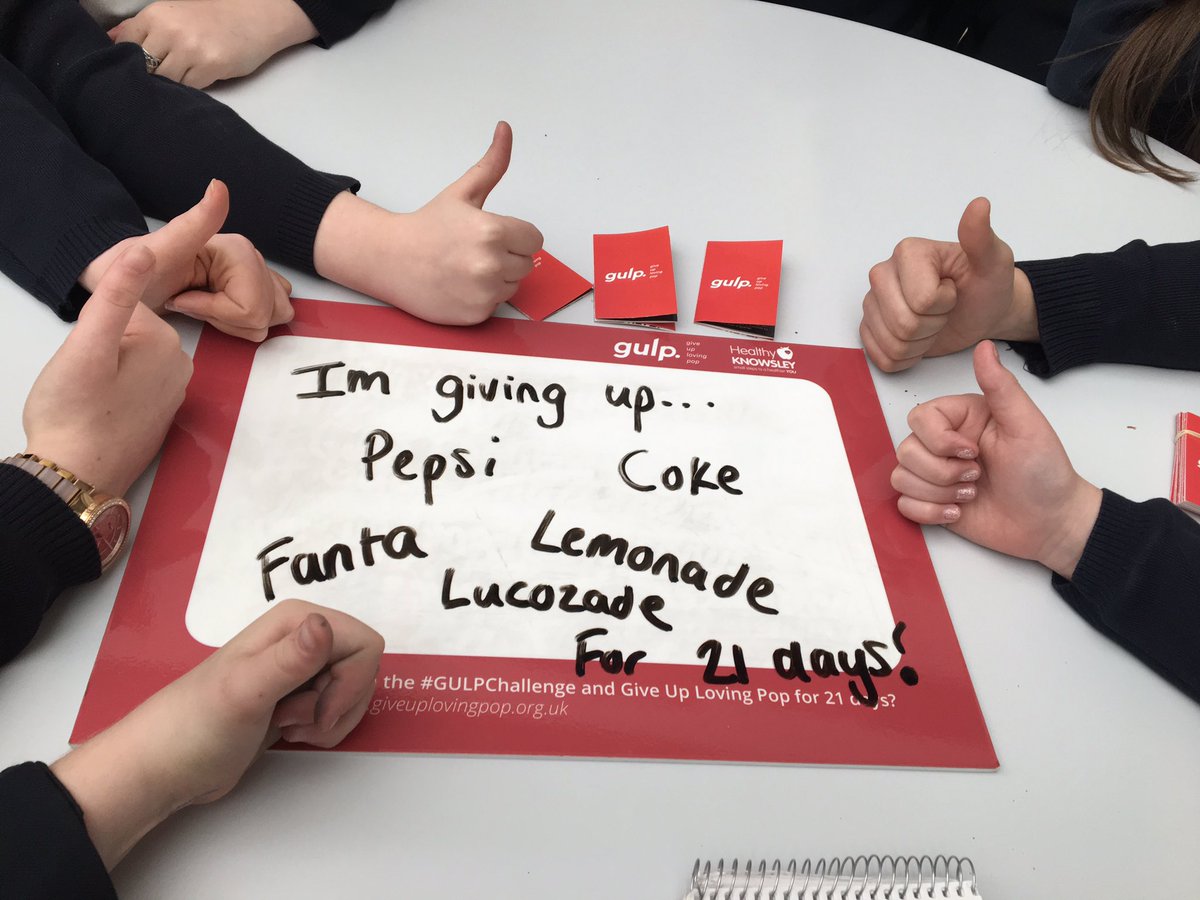 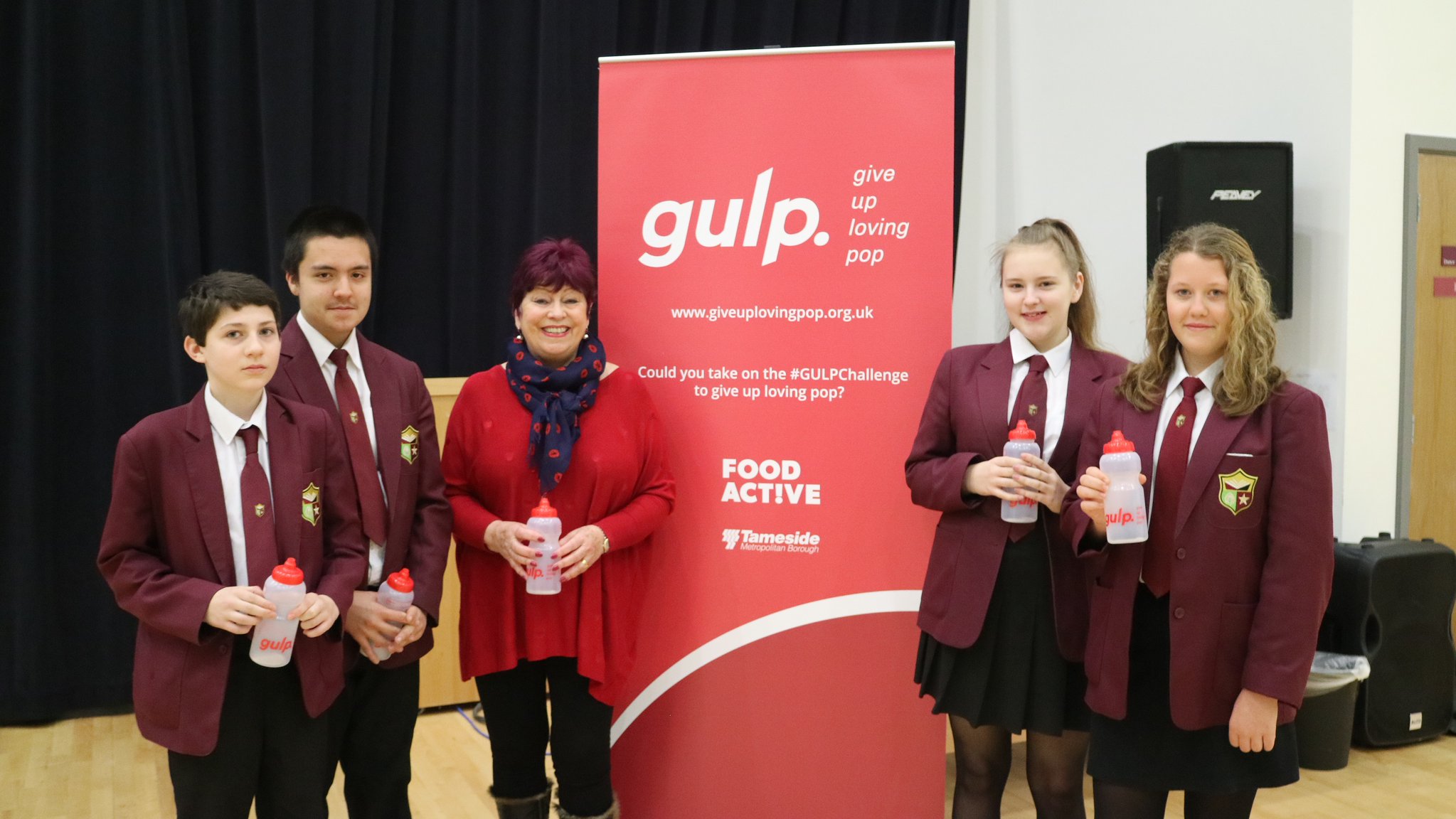 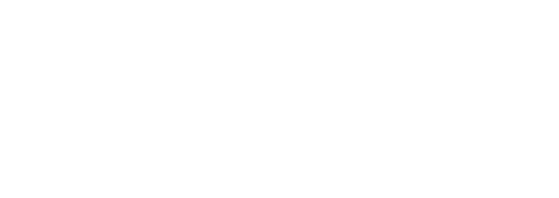 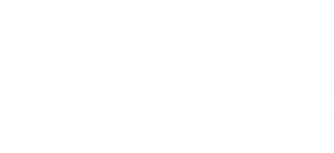 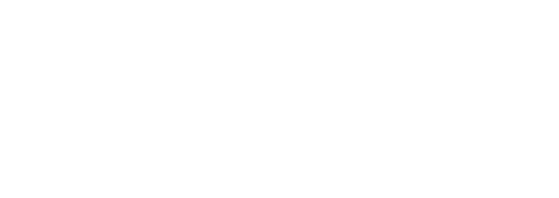 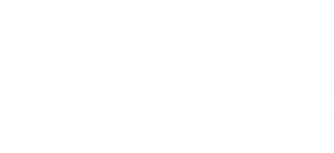 It’s time to Give Up Loving Pop!
KS3 Assembly
Thank you for listening!
© Health Equalities Group 2023
© Health Equalities Group 2023
[Speaker Notes: Thank you for listening]